PROFESSIONAL COUNSELLINGPBL Presentation
Topic 5b – Practical Approaches
Numeration of approaches I
BACKGROUND 
Introduction: resistance
Neuropsychology: how the brain works

WHAT IS THE FOCUS OF THE FEMALE LEADER?
Circle of influence (Covey) & Social cultural theory of cognitive development (Vygotsky)
Mindset (Dweck)
From Drama Triangle to Winners Triangle (Karpman)
Influence of the undercurrent (McClelland)
Core Qualities (Ofman)
Stages of behavioural change (Diclemente & Prochaska)
ERASMUS+ DIGIGEN 
Project Ref. No. 2021-1-DE02-KA220-VET-000025335
1
Numeration of approaches II
INTERVENTIONS IN INFLUENCING BEHAVIOURAL PATTERNS
Theory U
Appreciative Inquiry / positive psychology
Motivational interviewing (McClelland)
Undercurrent: problem or solution-oriented thinking in possibilities or solutions
Thoughts and beliefs of the female manager
Change language / Reframing thoughts
ERASMUS+ DIGIGEN 
Project Ref. No. 2021-1-DE02-KA220-VET-000025335
2
BACK-GROUND
3
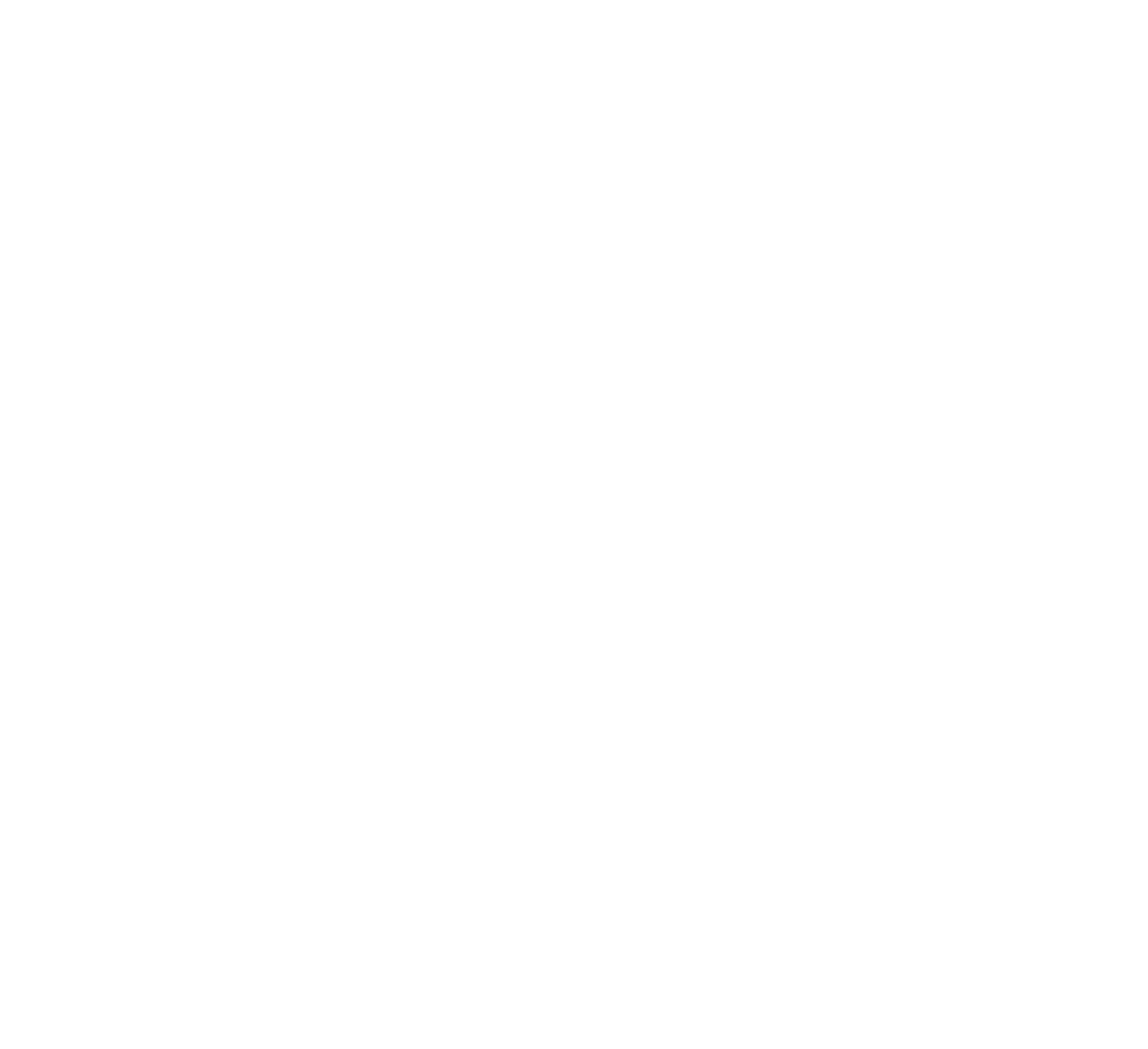 1
Introduction: resistance
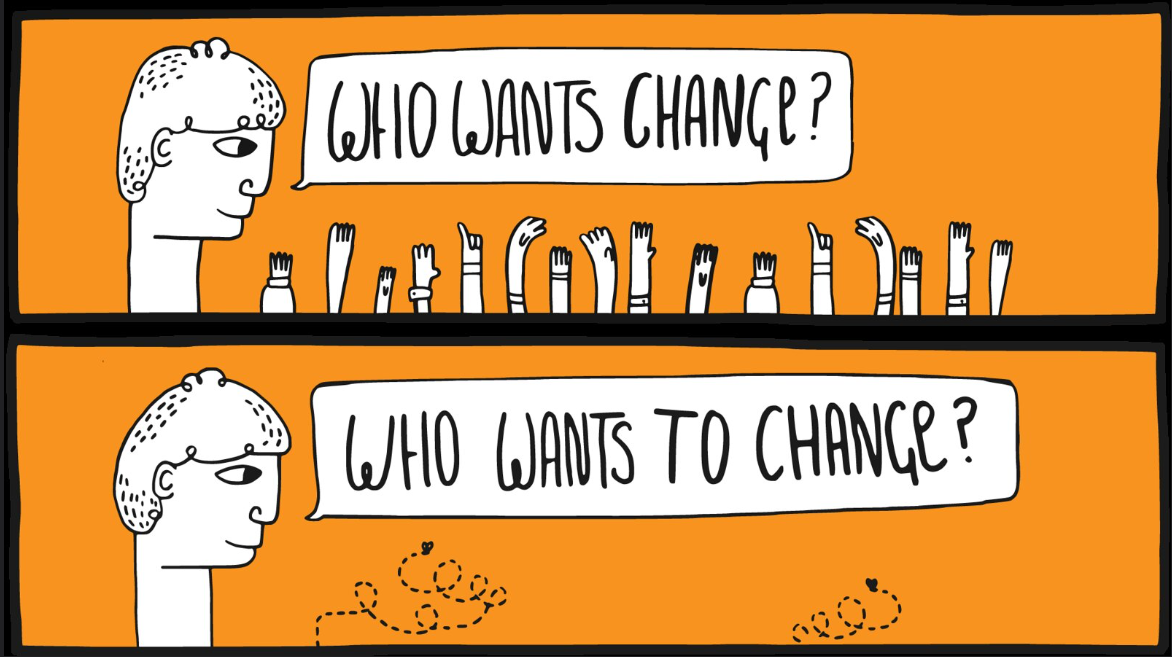 Source: https://www.flickr.com/photos/toddle_email_newsletters/21031243458
4
ERASMUS+ DIGIGEN 
Project Ref. No. 2021-1-DE02-KA220-VET-000025335
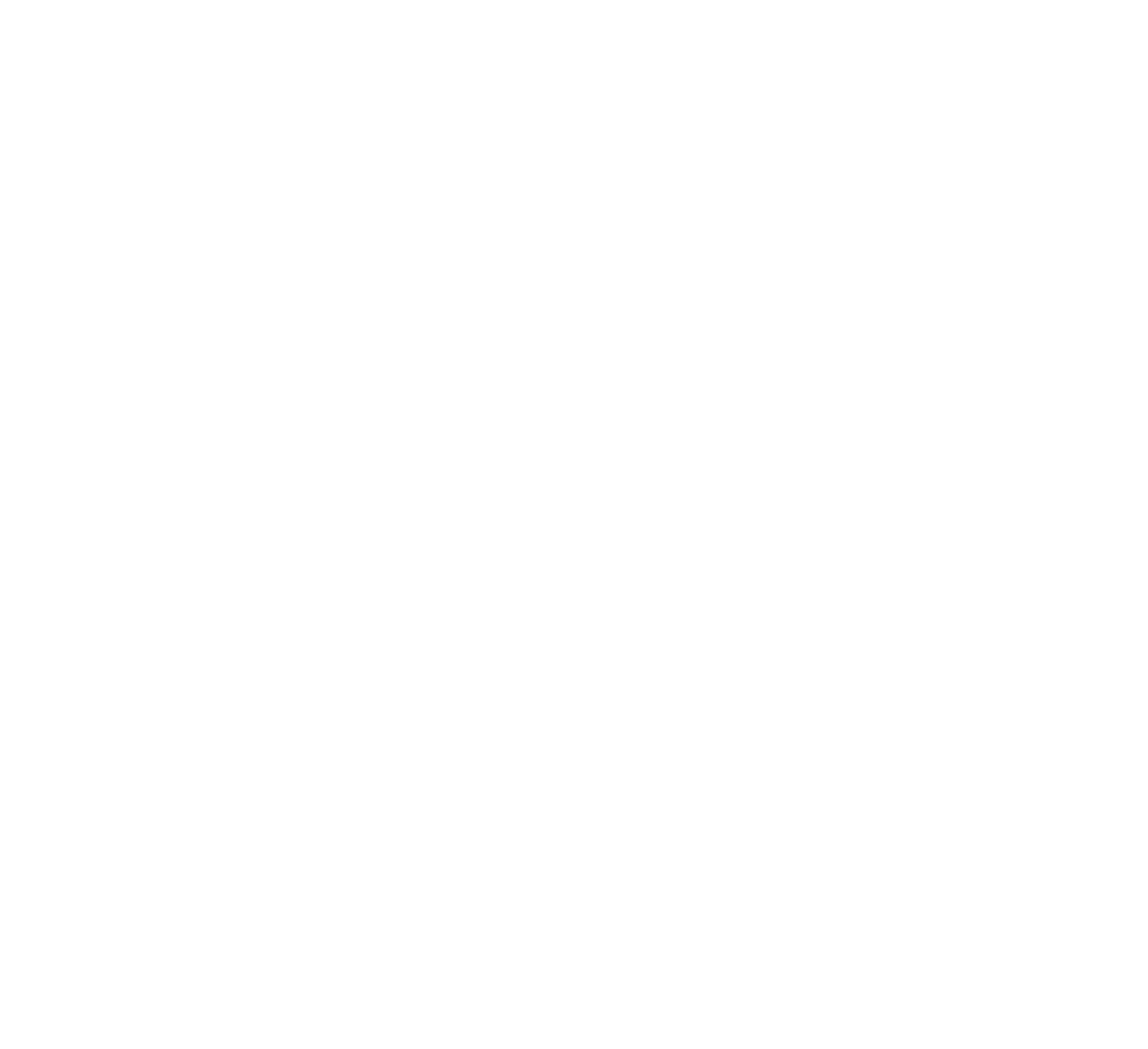 1
Be aware of resistance
Unwillingness: there is no commitment
Inability: there is doubt about one’s ability
Circumstances: there are developments or changes in the situation
Lack of clarity: for example, on agreements
Dissatisfaction: disagrees with the way the goals are to be achieved
Judgement: asking for help means weakness? Resistance to the system.
ERASMUS+ DIGIGEN 
Project Ref. No. 2021-1-DE02-KA220-VET-000025335
5
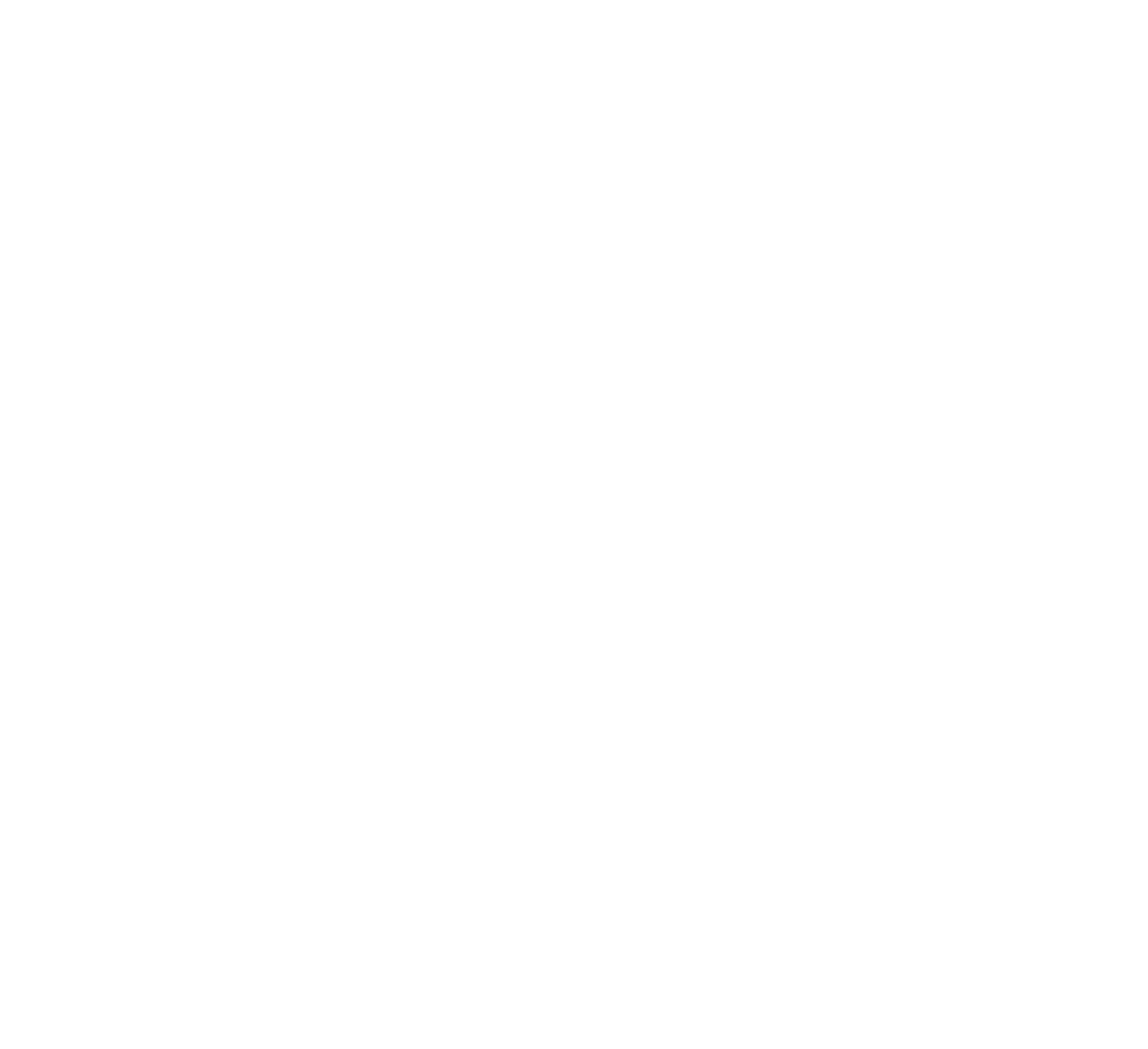 2
Neuropsychology
WHY IS BEHAVIOURAL CHANGE SO DIFFICULT?

Our brain needs simplicity fully automatic processes (habits) work easier for us
Avoiding loss, pain and discomfort
Social relationships have much influence (to maintain old behaviour...)
Changing habits requires persistence and practice

Fun works: changing something you really want is easier
Support is essential; in this case: your coaching/counselling
ERASMUS+ DIGIGEN 
Project Ref. No. 2021-1-DE02-KA220-VET-000025335
6
[Speaker Notes: More Information to read: 
2018- Berkman- The neuroscience of goals and behavioral change]
FOCUS OF THE FEMALE LEADER
7
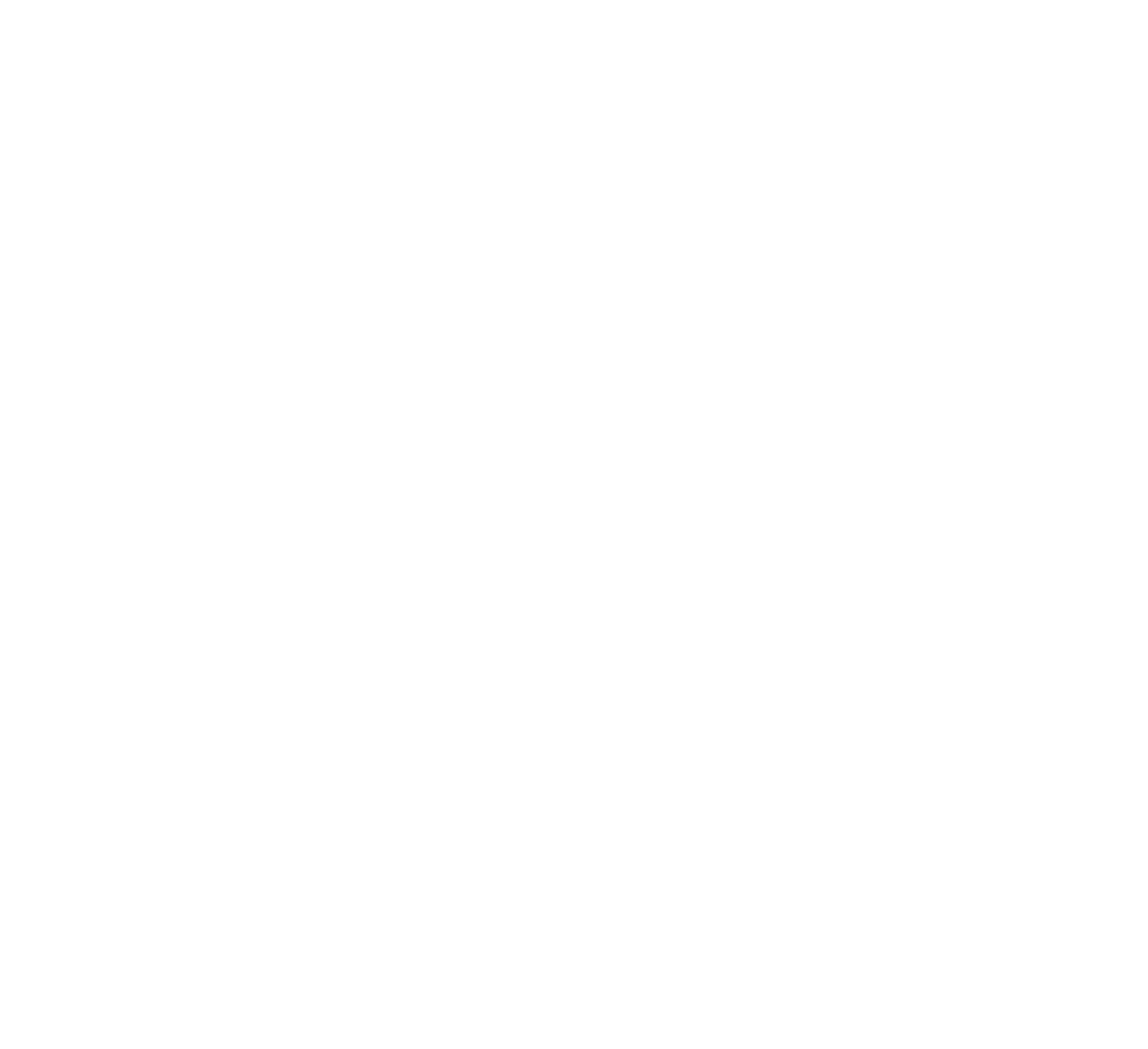 3
Circle of influence (Covey) I
There are two ways to ensure that the circle of influence overlaps the circle of concern:
By expanding your circle of influence. This can be done by addressing what is bothering you. 
By using your strengths (“What can I do differently myself?") and social skills to get other people to change
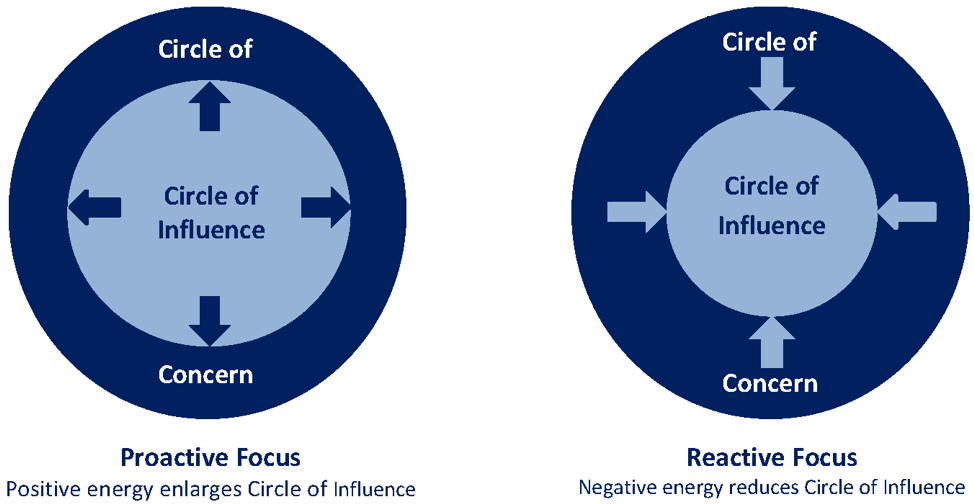 Source: https://www.abrahampc.com/blog/2020/3/16/what-can-i-do-the-circles-of-concern-and-influence
ERASMUS+ DIGIGEN 
Project Ref. No. 2021-1-DE02-KA220-VET-000025335
8
[Speaker Notes: More Information to read: 
1996 Coveys_seven_habits_and_the_systems_approach_a_comparative_analys]
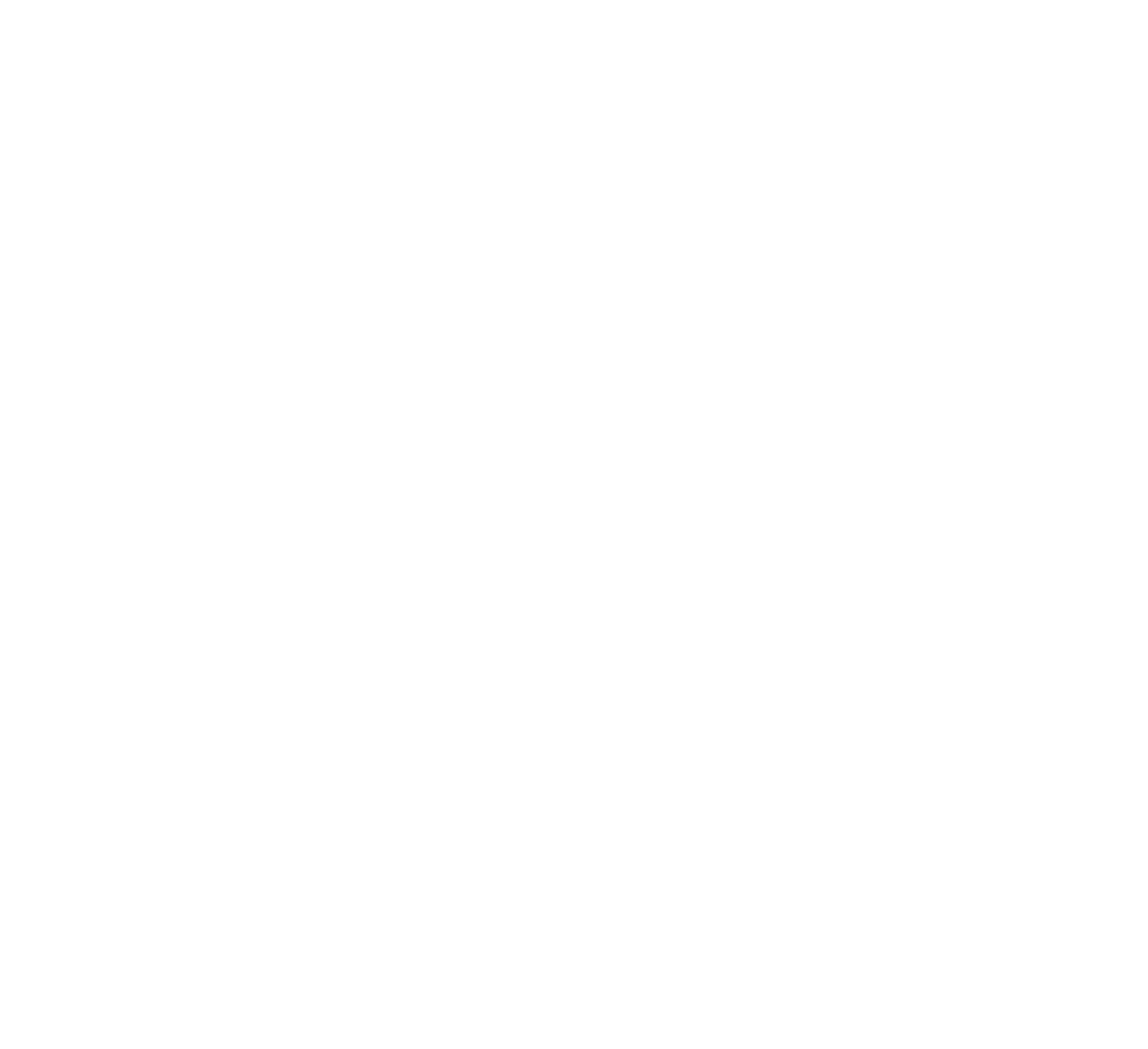 3
Circle of influence (Covey) II
WHERE DOES THE COACHEE PUT HER ENERGY?

The problems we face fall into three categories: 
Direct influence (problems related to our behaviour);
Indirect influence (problems related to others' behaviour); 
No influence (problems we cannot do anything about. For example, things that happened in the past or aspects of the environment).
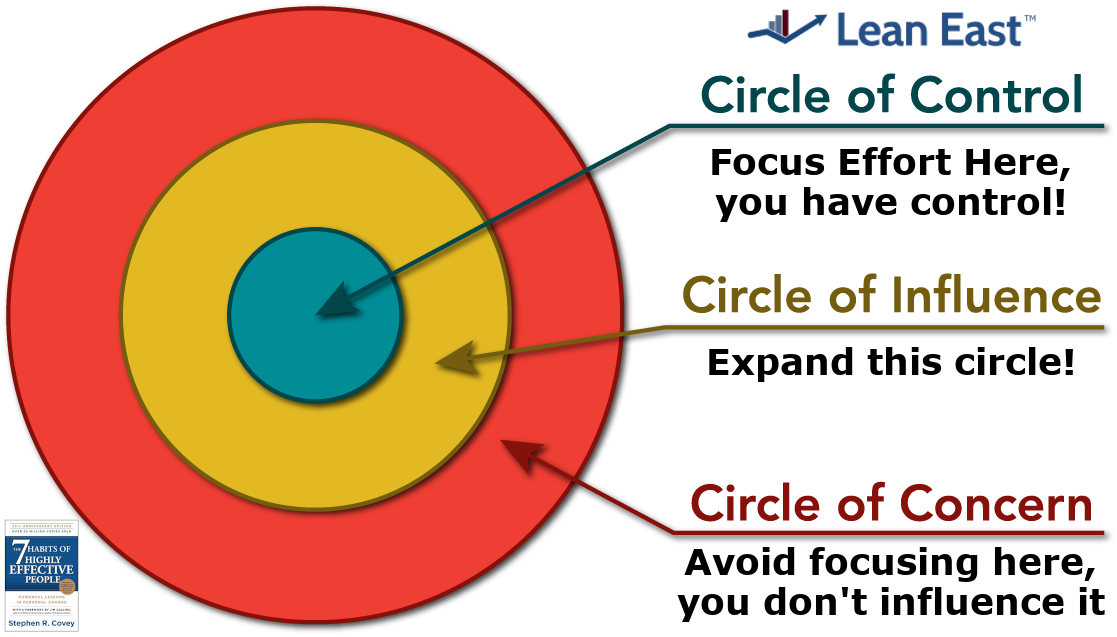 Source: https://www.leaneast.com/7-habits
ERASMUS+ DIGIGEN 
Project Ref. No. 2021-1-DE02-KA220-VET-000025335
9
[Speaker Notes: More Information to read: 
1996 Coveys_seven_habits_and_the_systems_approach_a_comparative_analys]
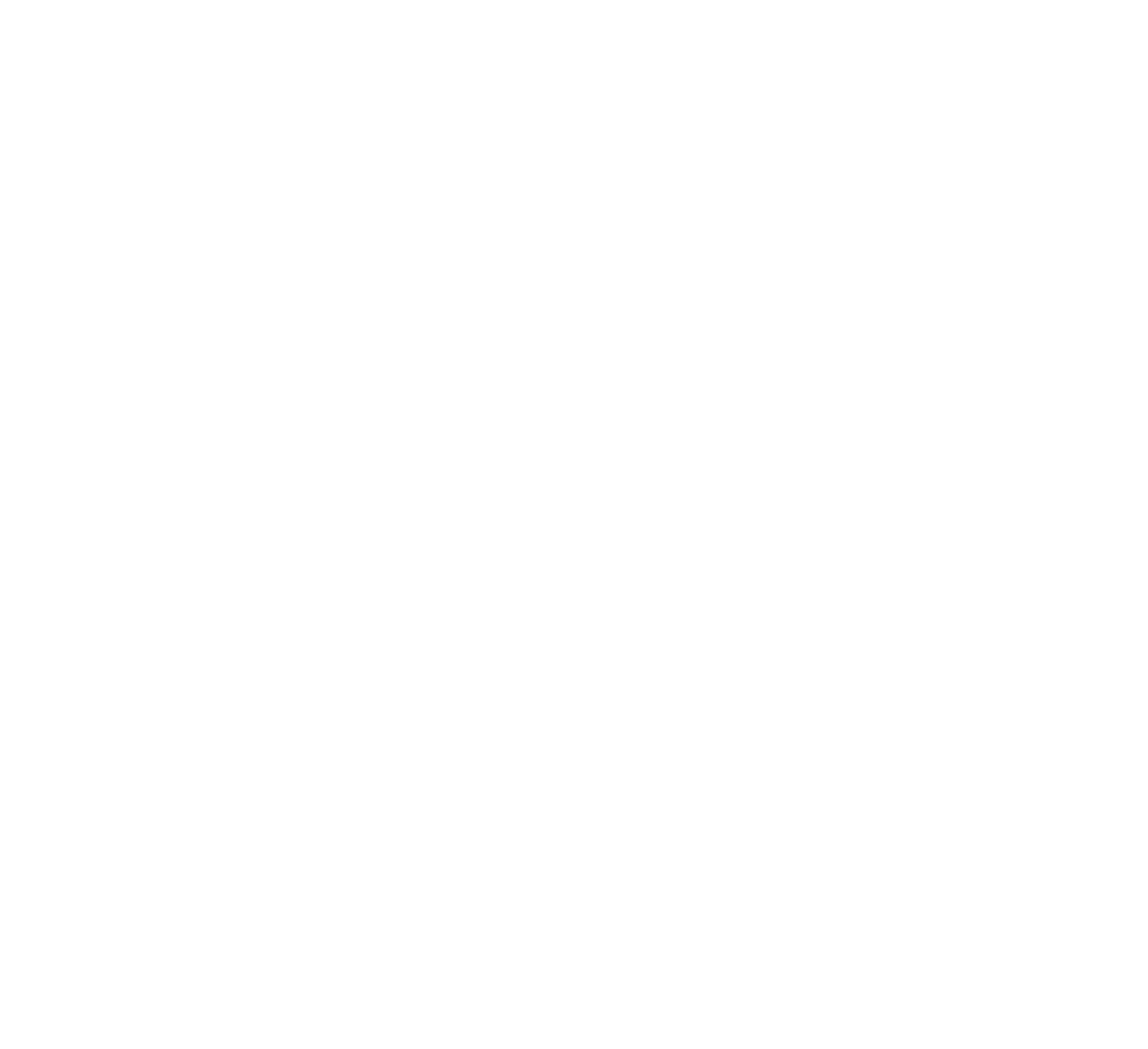 3
Sociocultural Theory of Cognitive Development (Vygotsky)
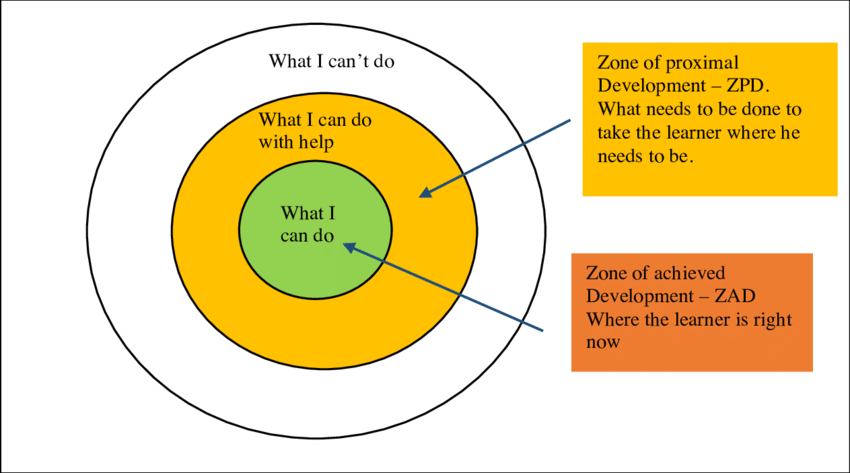 Source: https://educationaltechnology.net/vygotskys-zone-of-proximal-development-and-scaffolding/
ERASMUS+ DIGIGEN 
Project Ref. No. 2021-1-DE02-KA220-VET-000025335
10
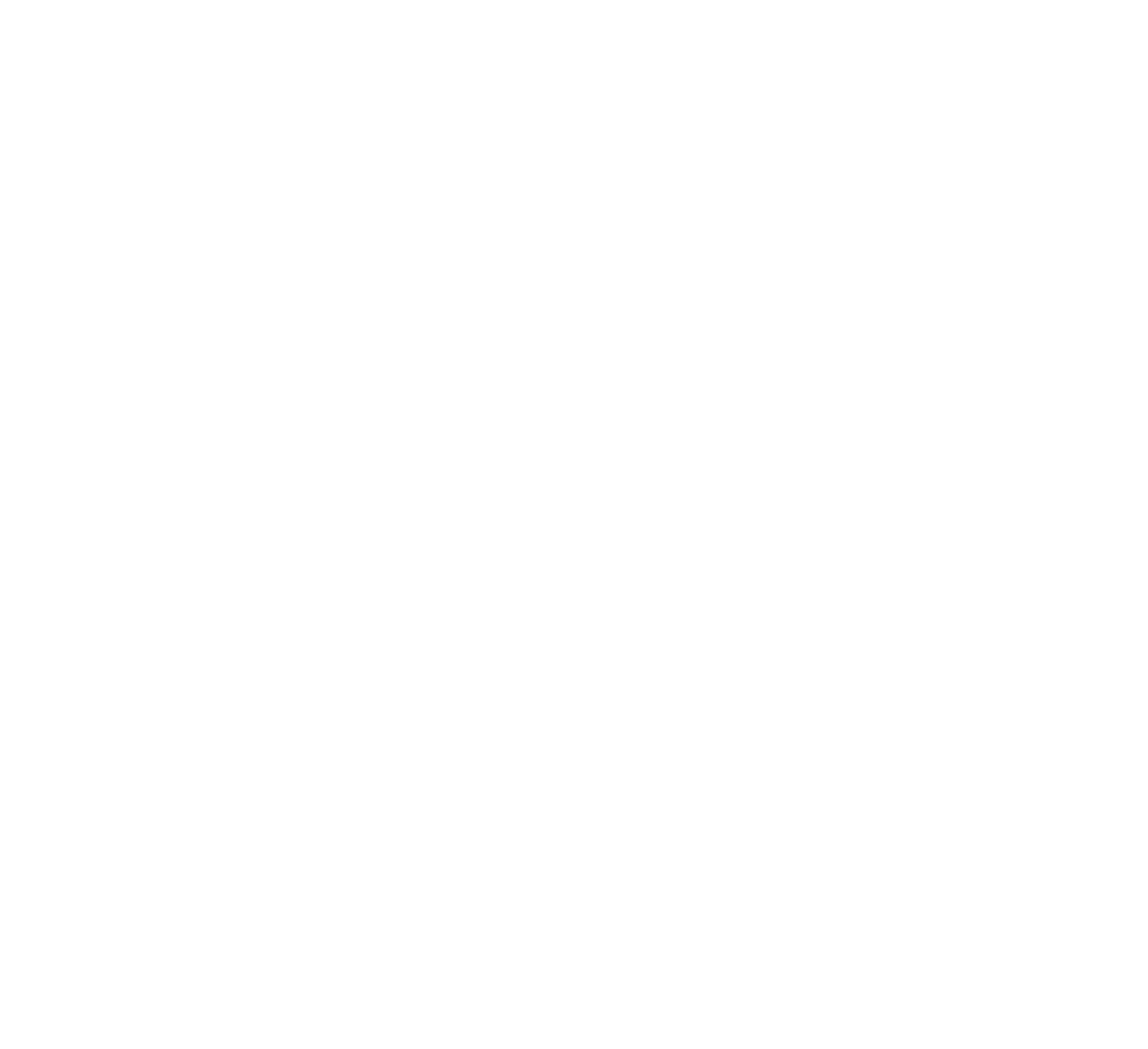 4
Mindset (Dweck)
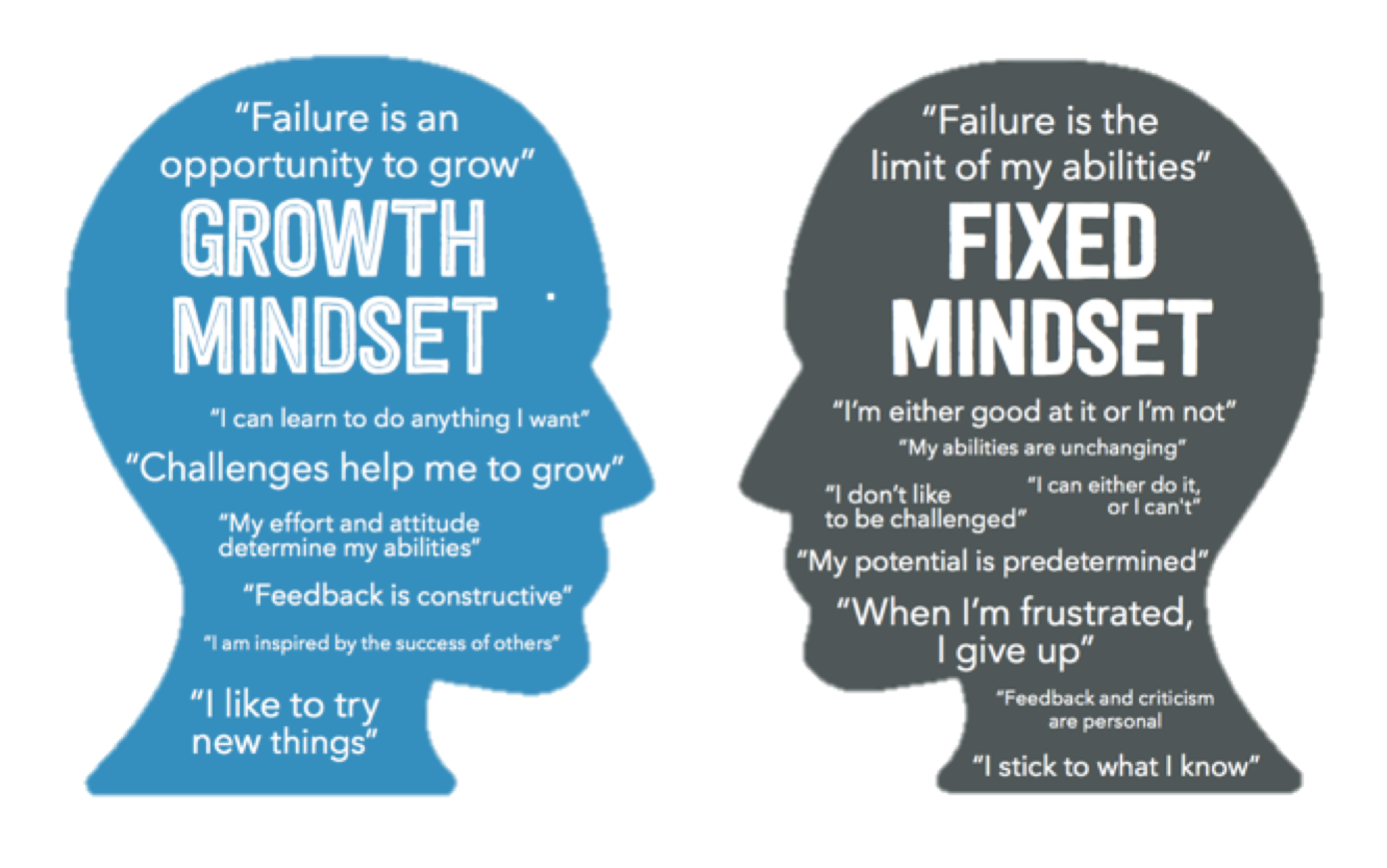 Source: https://www.specializedtherapy.com/the-fixed-mindset-and-its-ability-to-impact-life-and-learning/
ERASMUS+ DIGIGEN 
Project Ref. No. 2021-1-DE02-KA220-VET-000025335
11
[Speaker Notes: More Information to read: 
https://fs.blog/carol-dweck-mindset/
2019 Dweck& Yeager--Mindsets-a-view-from-two-eras]
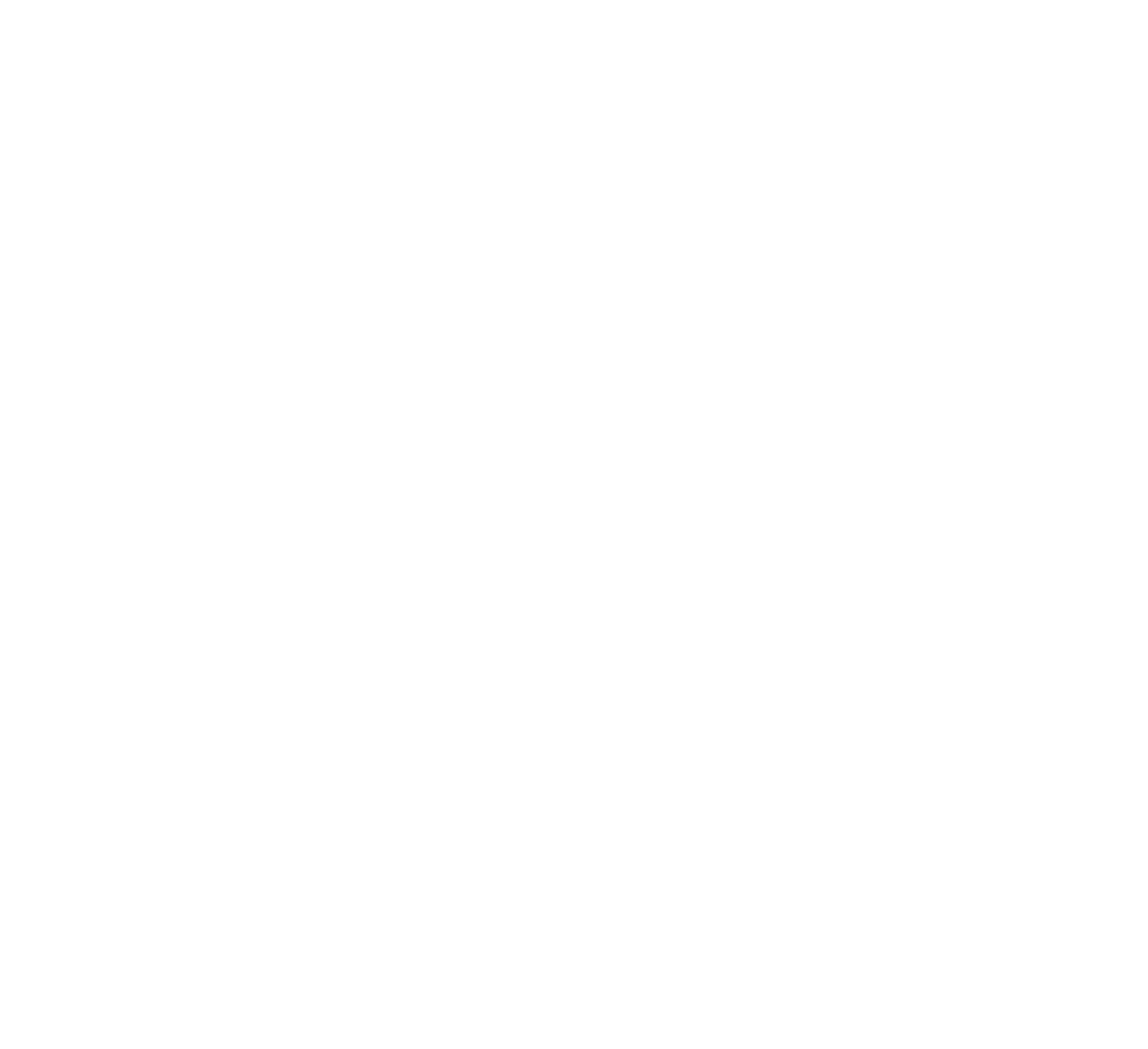 5
Drama Triangel (Karpman)
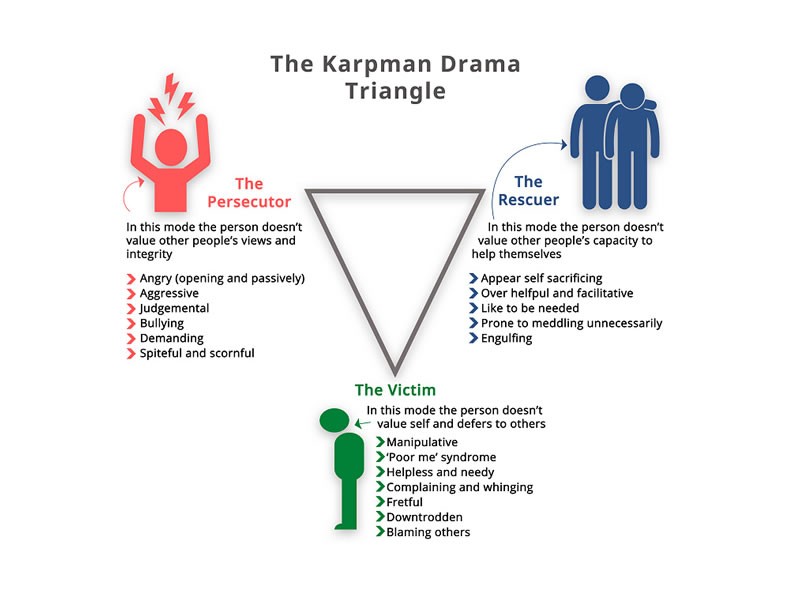 POSITIONS IN COMMUNICATION: 

STAY AWAY FROM THE DRAMA TRIANGLE
Source: https://firststeprehab.co.za/drama-triangle/
ERASMUS+ DIGIGEN 
Project Ref. No. 2021-1-DE02-KA220-VET-000025335
12
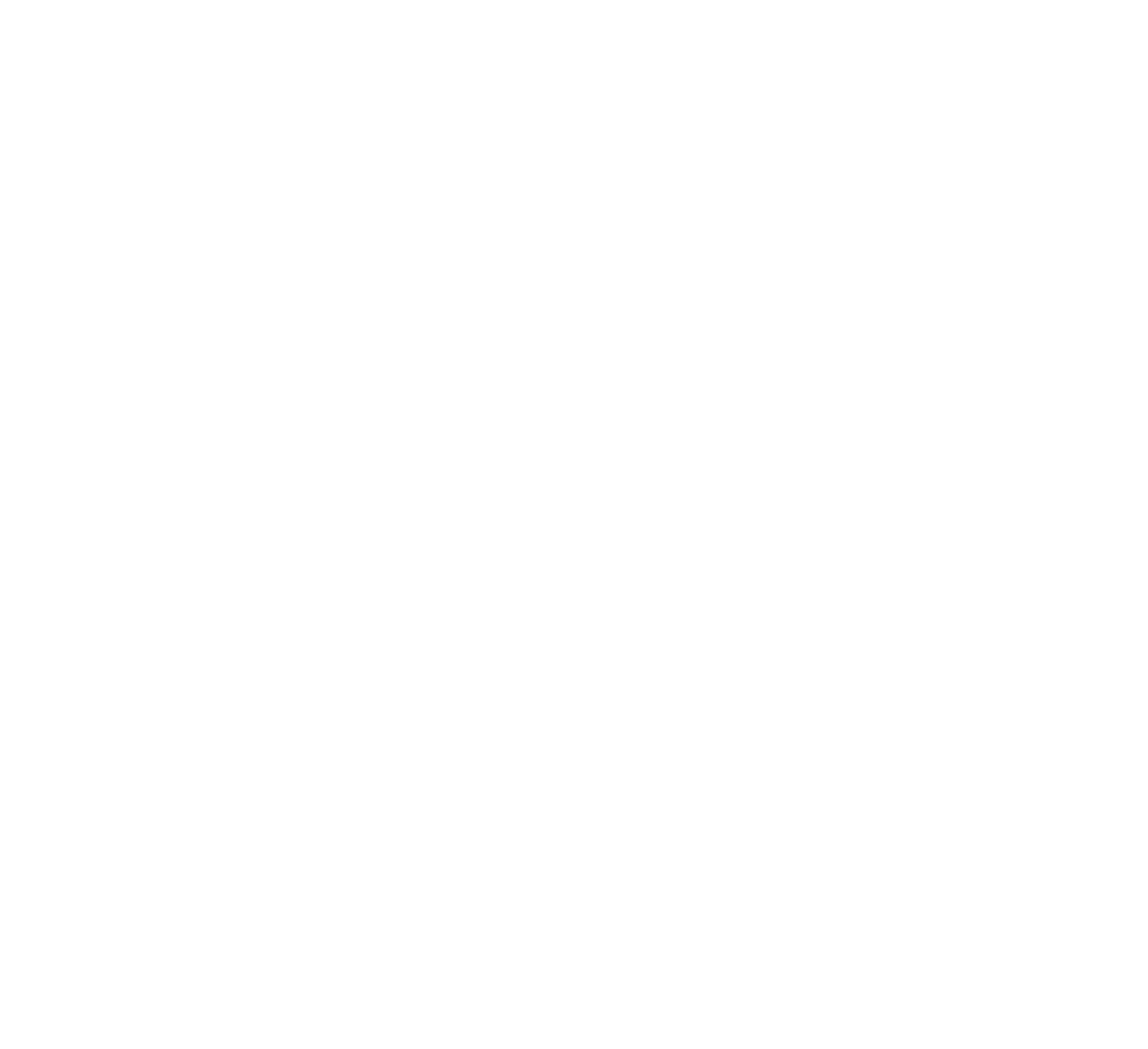 5
How?  Winner’s triangle
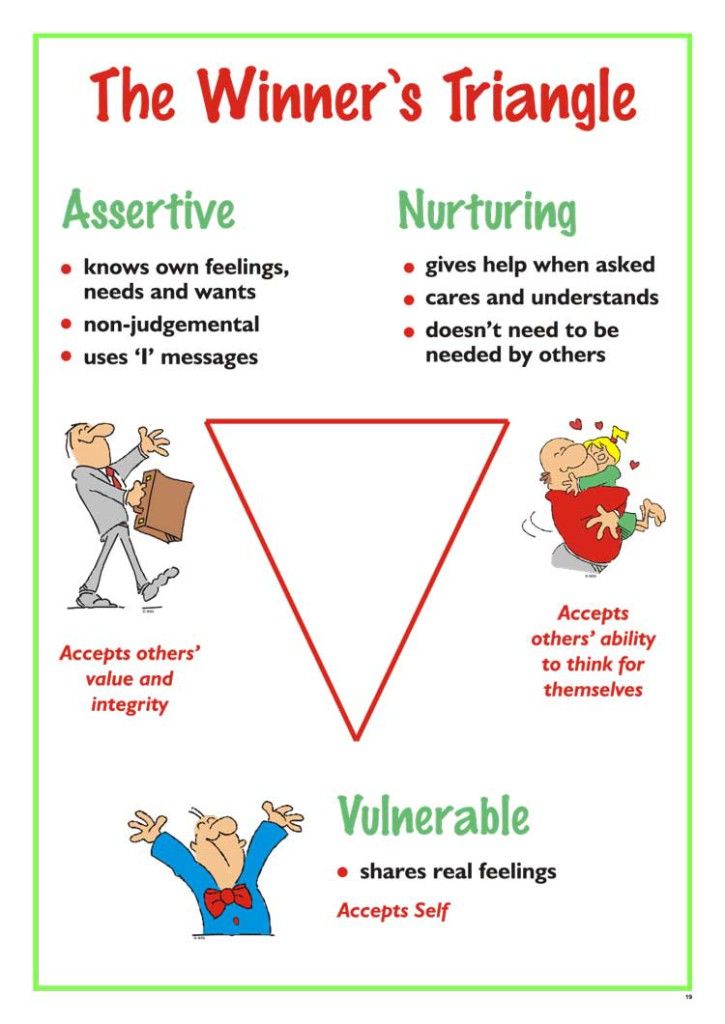 Source: https://nl.pinterest.com/pin/221450506658142540/
ERASMUS+ DIGIGEN 
Project Ref. No. 2021-1-DE02-KA220-VET-000025335
13
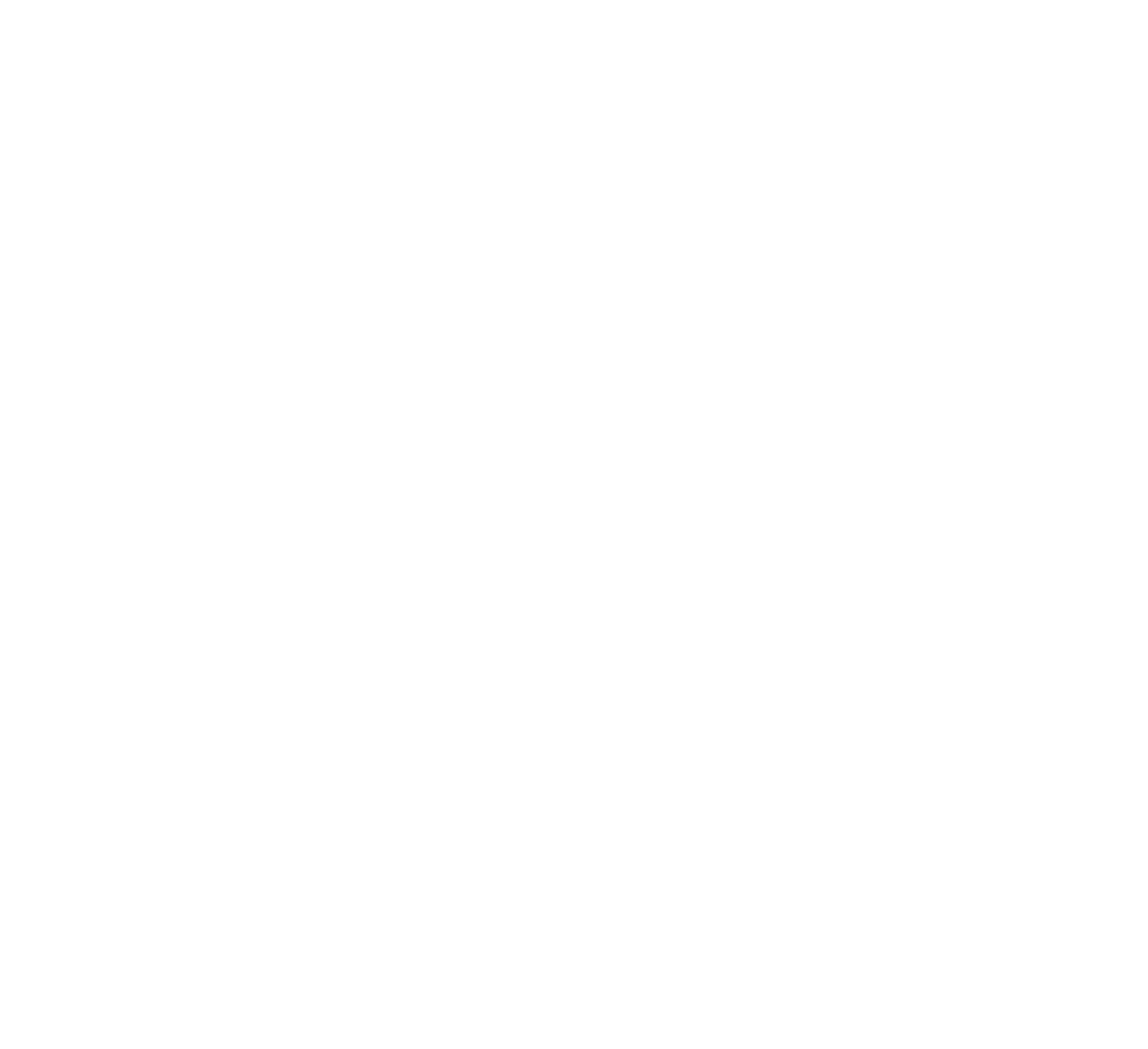 5
I am okay, you are okay
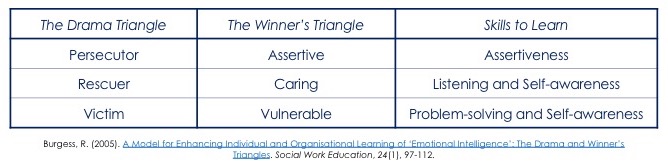 ERASMUS+ DIGIGEN 
Project Ref. No. 2021-1-DE02-KA220-VET-000025335
14
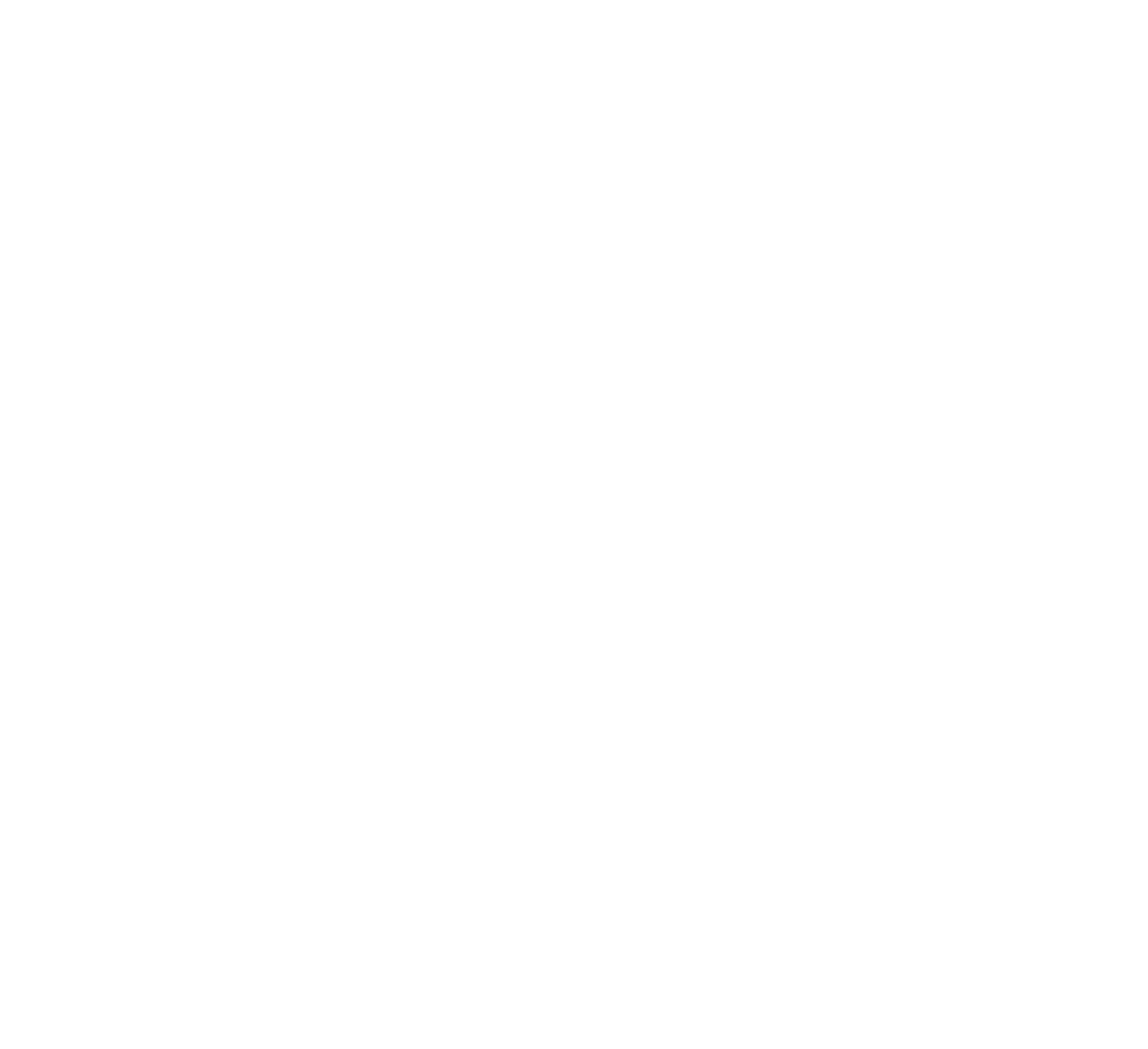 6
Influence of the undercurrent (McClelland)
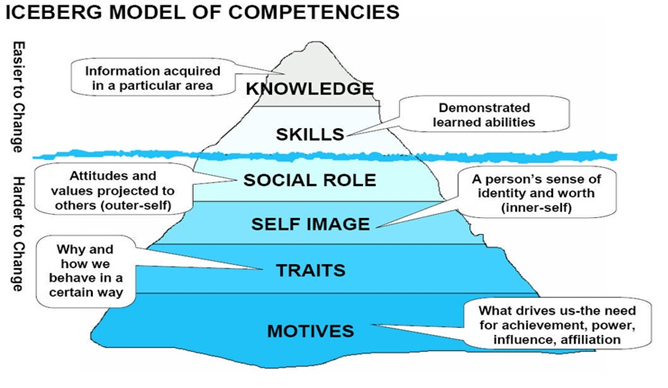 Observable ..... for others 
 Raising awareness ‘easy’
What are you doing?: behaviour

Unobservable ...to others 
 Raising awareness 'more difficult’
What do you think?: behaviour, feelings and thoughts (BFT)
What do you want?: self-knowledge, self-image, personal mission, BFT as trigger or consequence
Source: https://exeqserve.com/iceberg-need-build-competency-model-ed-ebreo/
ERASMUS+ DIGIGEN 
Project Ref. No. 2021-1-DE02-KA220-VET-000025335
15
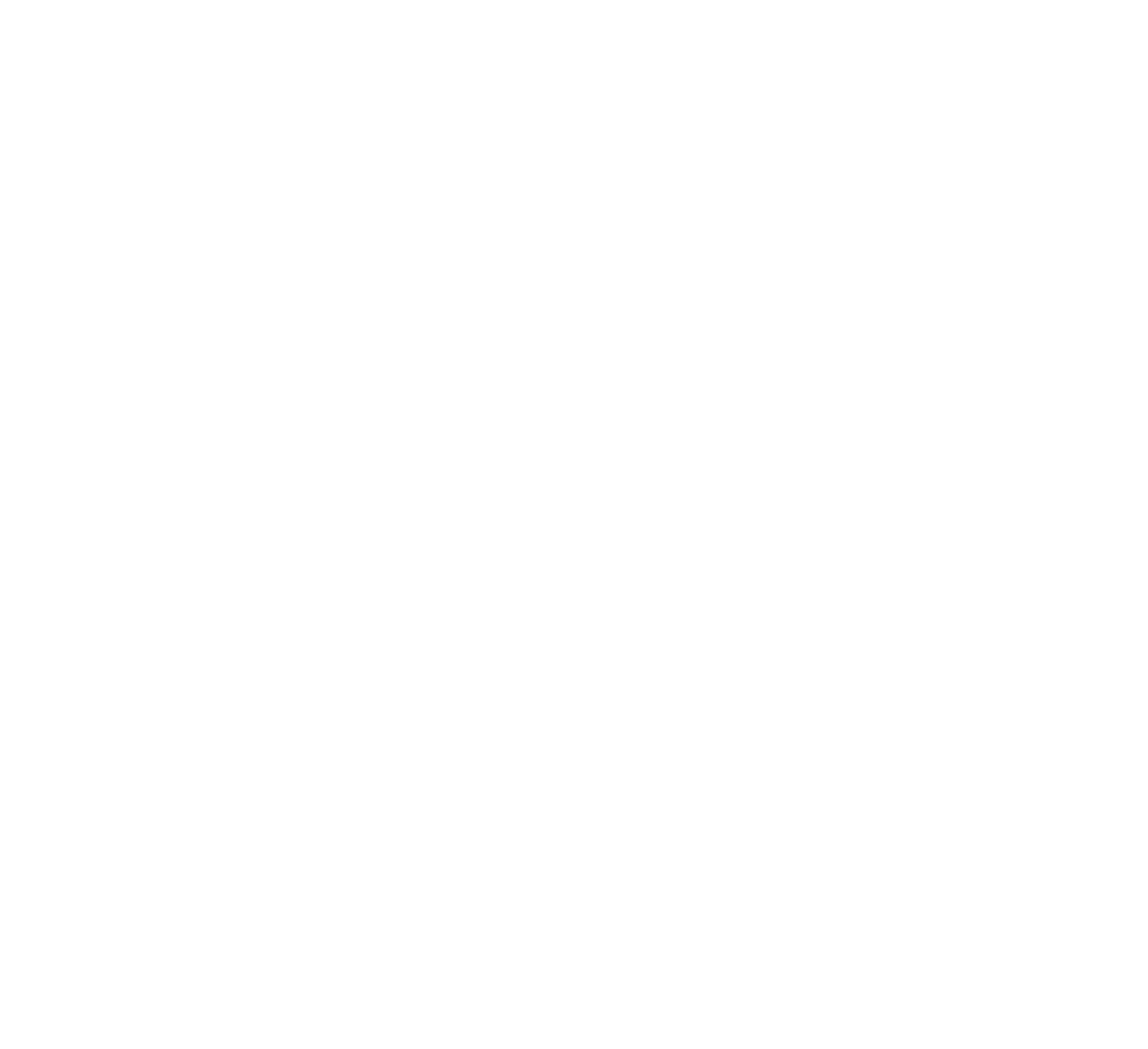 6
Undercurrent
When people do not feel heard or feel their opinions are ignored. 
When people complain a lot but do not discuss this in a meeting or directly to the person concerned.
When 'yes' is said to a proposal, yet it is not done.
When all sorts of excuses are made as to why it couldn't be done anyway. 

WE OFTEN DO NOT SPEAK QUIETLY AND OPENLY ABOUT THIS BUT HAVE ALL SORTS OF WAYS OF RESISTING IT.
ERASMUS+ DIGIGEN 
Project Ref. No. 2021-1-DE02-KA220-VET-000025335
16
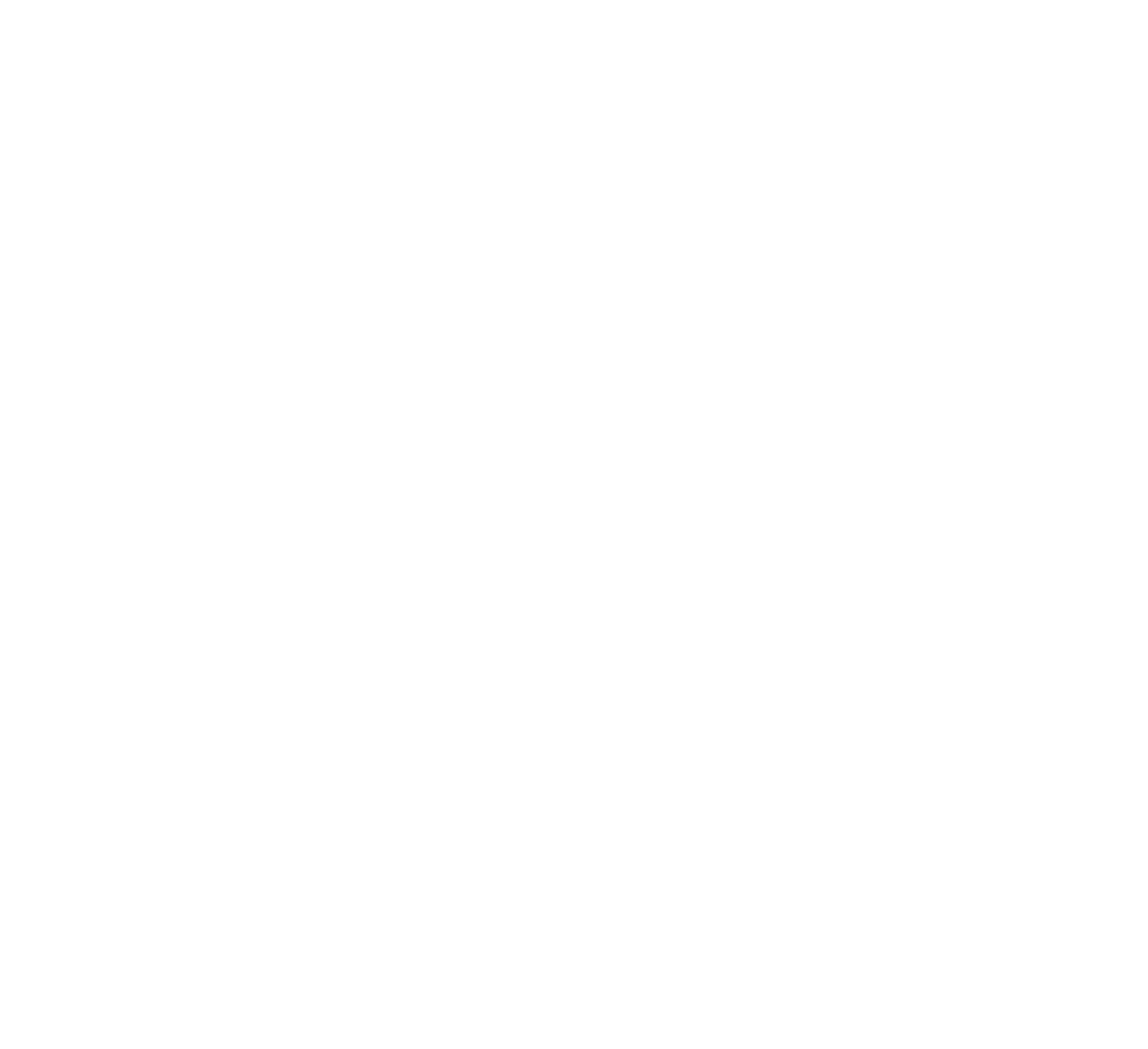 6
Barriers and possibilities
THINKING IN BARRIERS  THINKING IN POSSIBILITIES
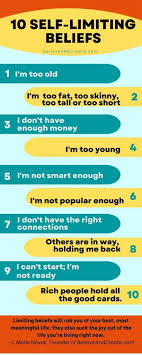 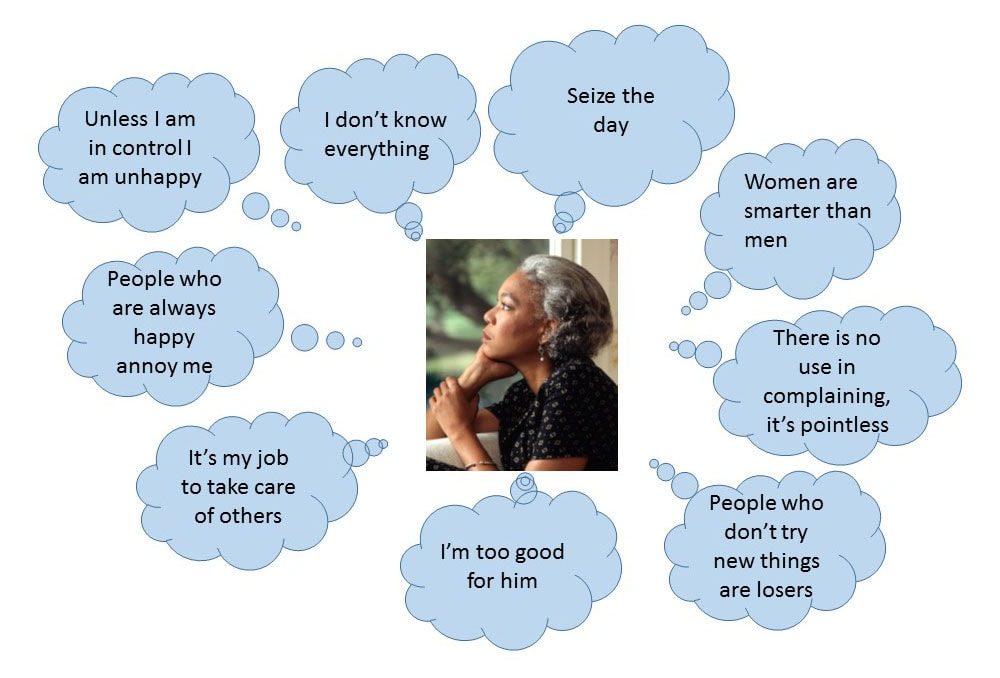 Source: https://beta.elsevier.com/connect/the-5-most-powerful-self-beliefs-that-ignite-human-behavior?trial=true
ERASMUS+ DIGIGEN 
Project Ref. No. 2021-1-DE02-KA220-VET-000025335
17
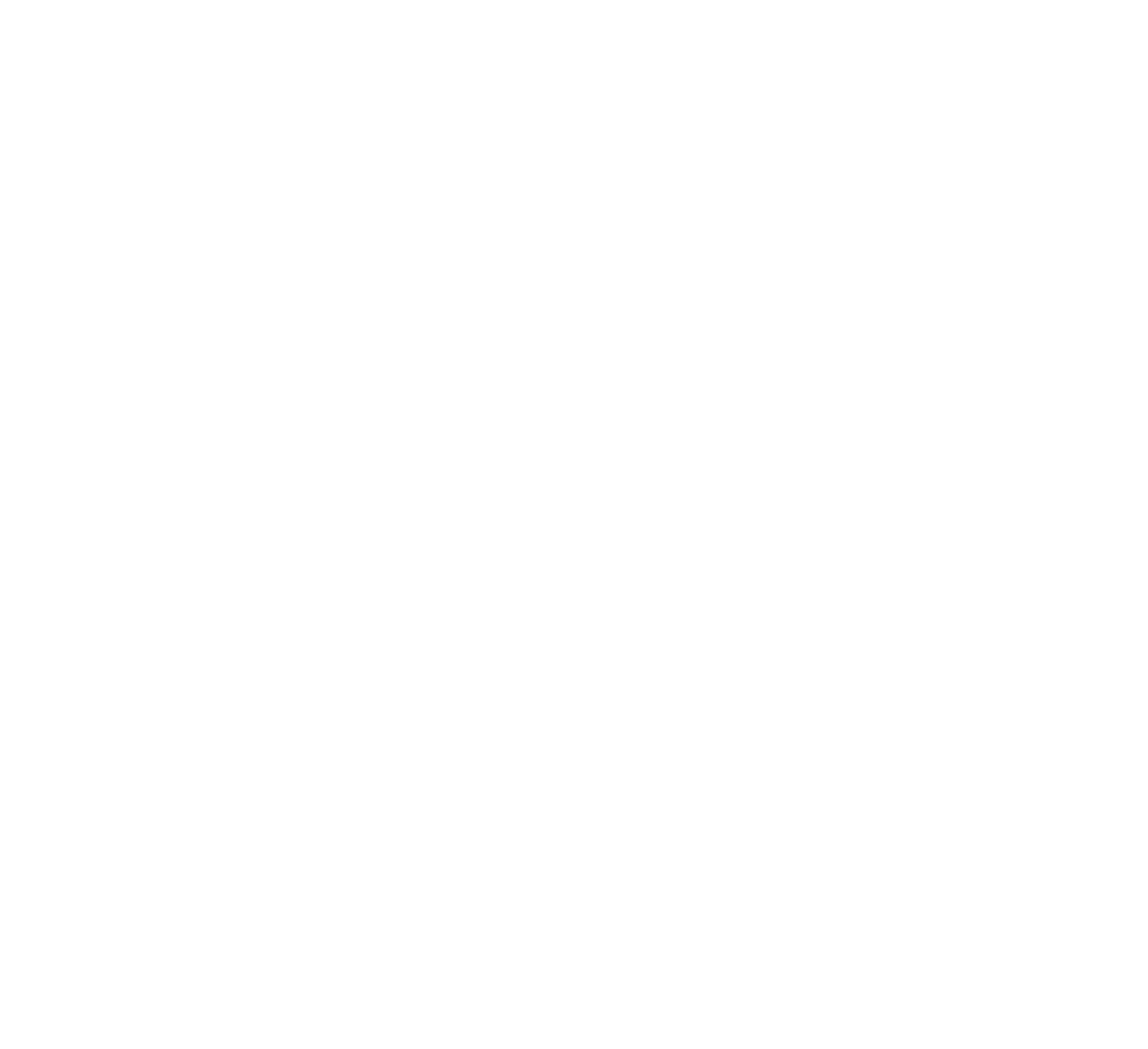 7
Core Qualities (Ofman)
Source: https://www.arteveldehogeschool.be/spotlight/node/93/
ERASMUS+ DIGIGEN 
Project Ref. No. 2021-1-DE02-KA220-VET-000025335
18
[Speaker Notes: More to watch
https://www.youtube.com/watch?v=gFxr8GBiEoI
https://www.youtube.com/watch?v=mtRgHQjun0Q

More to read
https://www.corequality.nl/?lang=en]
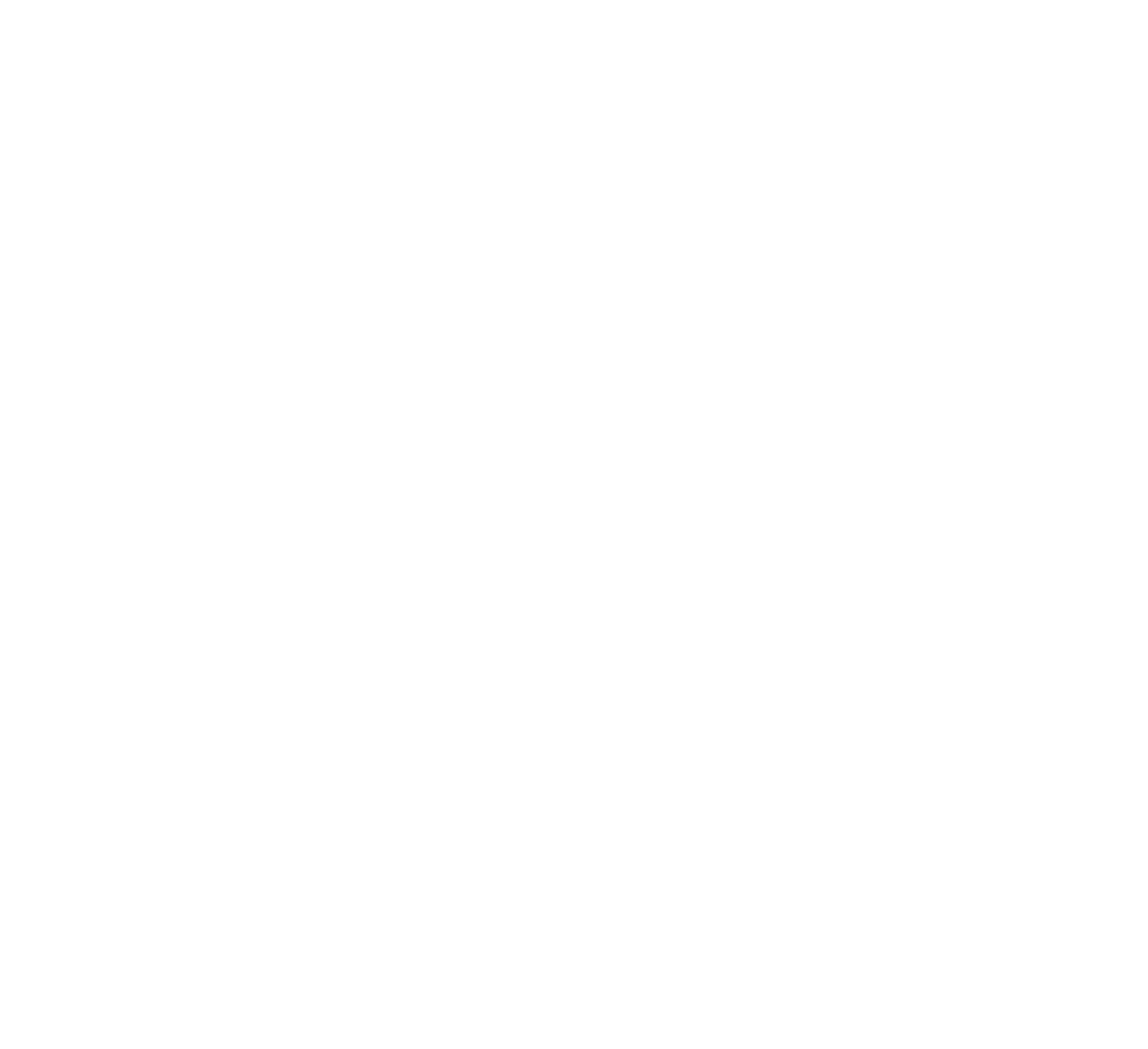 7
Examples
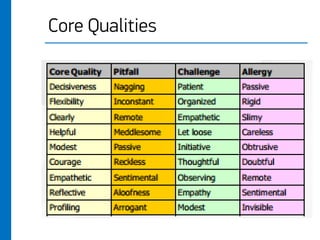 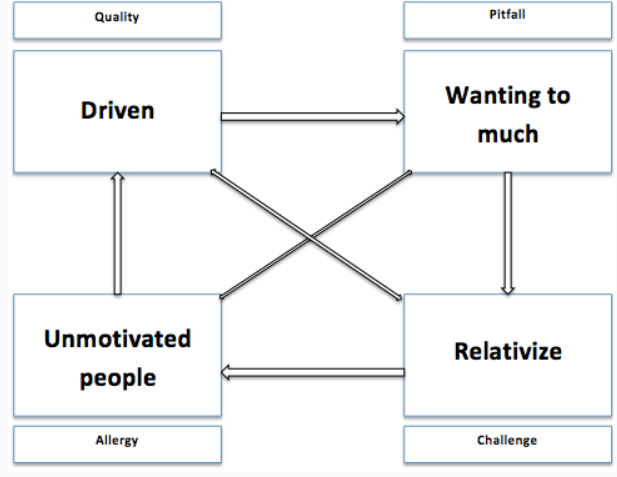 Source: https://dyonhoekstra.weebly.com/daniel-ofmans-model-of-core-quadrants.html
Source: https://www.slideshare.net/Harizmalife/core-quality
19
ERASMUS+ DIGIGEN 
Project Ref. No. 2021-1-DE02-KA220-VET-000025335
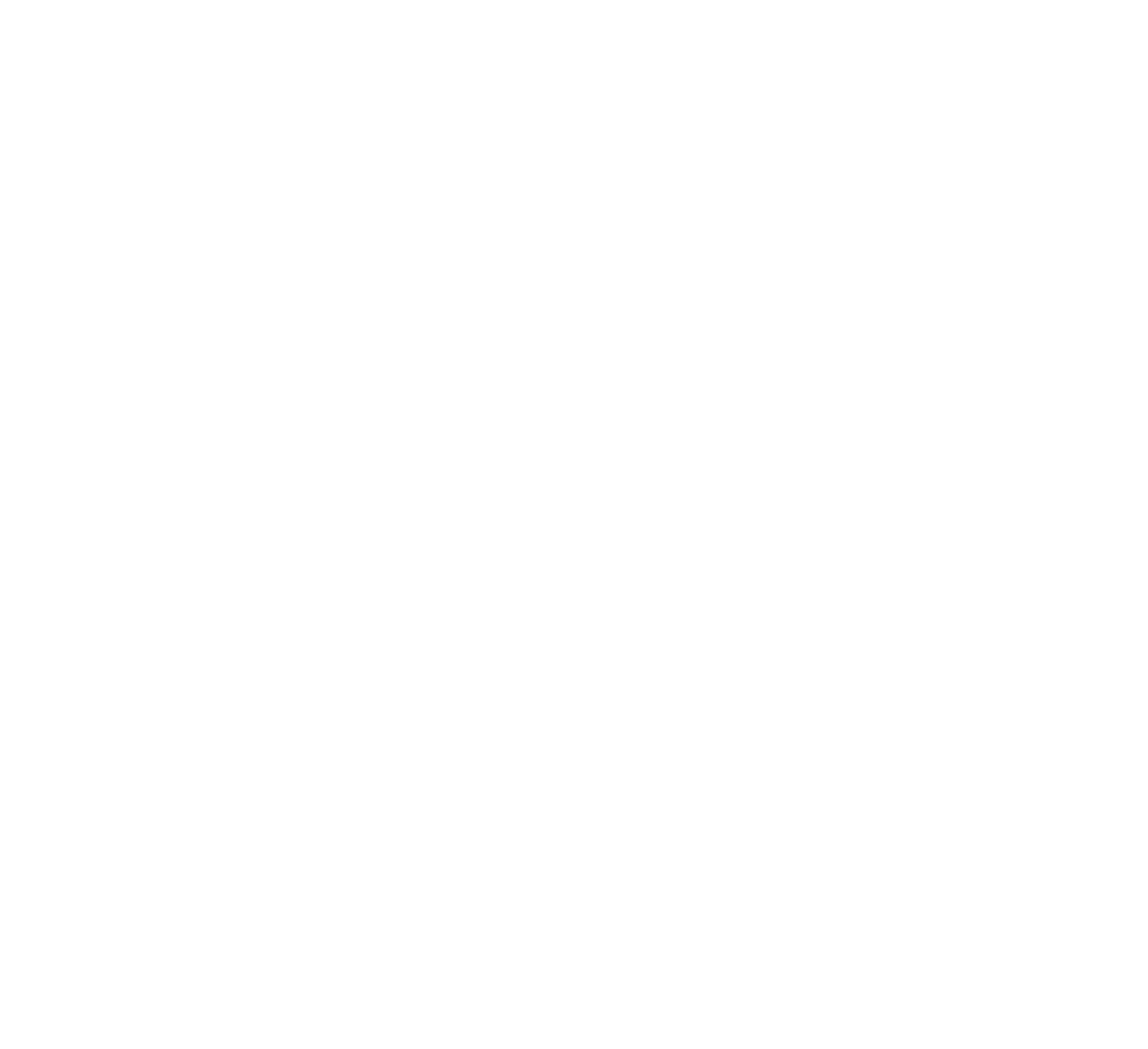 8
Stages of behavioural change
Prochaska, J. O., & DiClemente, C. C. (1983). Stages and processes of self-change of smoking: Toward an integrative model of change. Journal of Consulting and Clinical Psychology, 51(3), 390–395. https://doi.org/10.1037/0022-006X.51.3.390
ERASMUS+ DIGIGEN 
Project Ref. No. 2021-1-DE02-KA220-VET-000025335
20
[Speaker Notes: The model provides a framework when interpreting events in a single conversation, but also between conversations. Clients can start at a stage of precontemplation, then quickly march towards preparation, but then lapse back to contemplation and even precontemplation. It may also be that you have made plans with a client, and next week your client reports that everything is going perfectly, but then two weeks later comes sadly to tell you that the plan makes no sense after all... Examples: quitting smoking or drinking, moving more/eating less, losing weight... People often fall back into problem behaviour or unwanted behaviour more than once, going through multiple cycles through the stages of trial and error.
As a coach, the trick is to (continue to) move (=motivate) the client towards action and maintenance.]
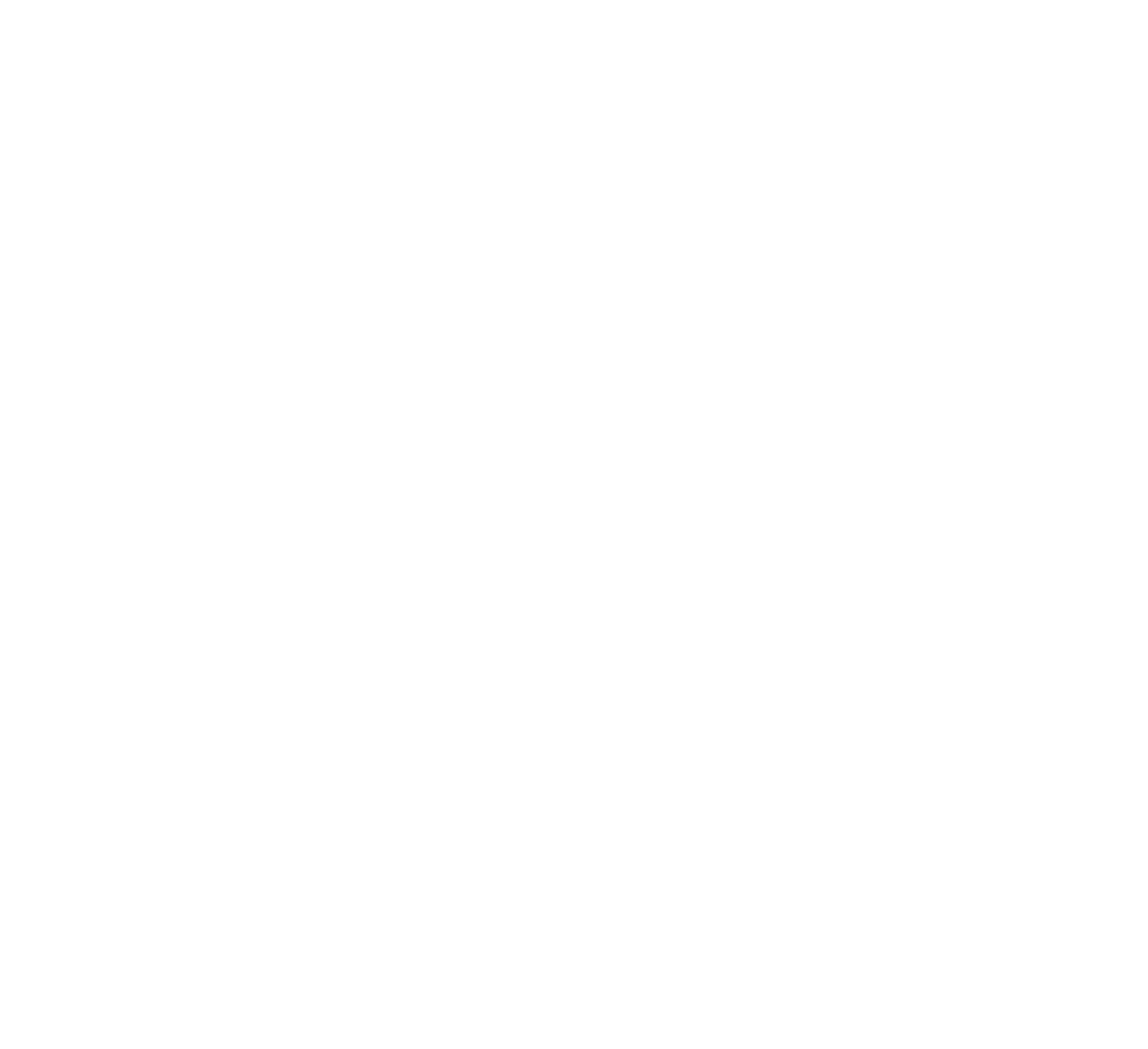 8
The learning pit – Thougths
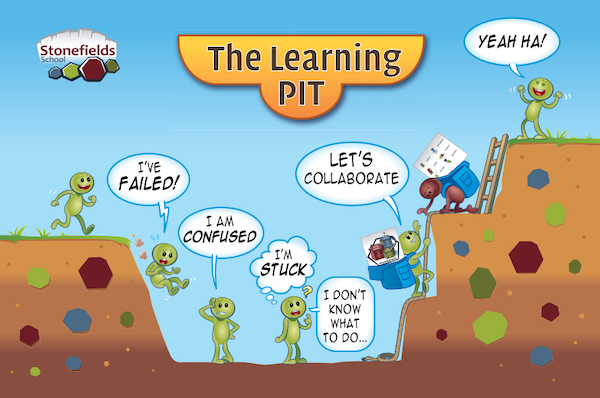 Source: https://www.structural-learning.com/post/the-learning-pit-a-guide-for-teachers
ERASMUS+ DIGIGEN 
Project Ref. No. 2021-1-DE02-KA220-VET-000025335
21
INFLUENCING BEHAVIOURAL PATTERNS
22
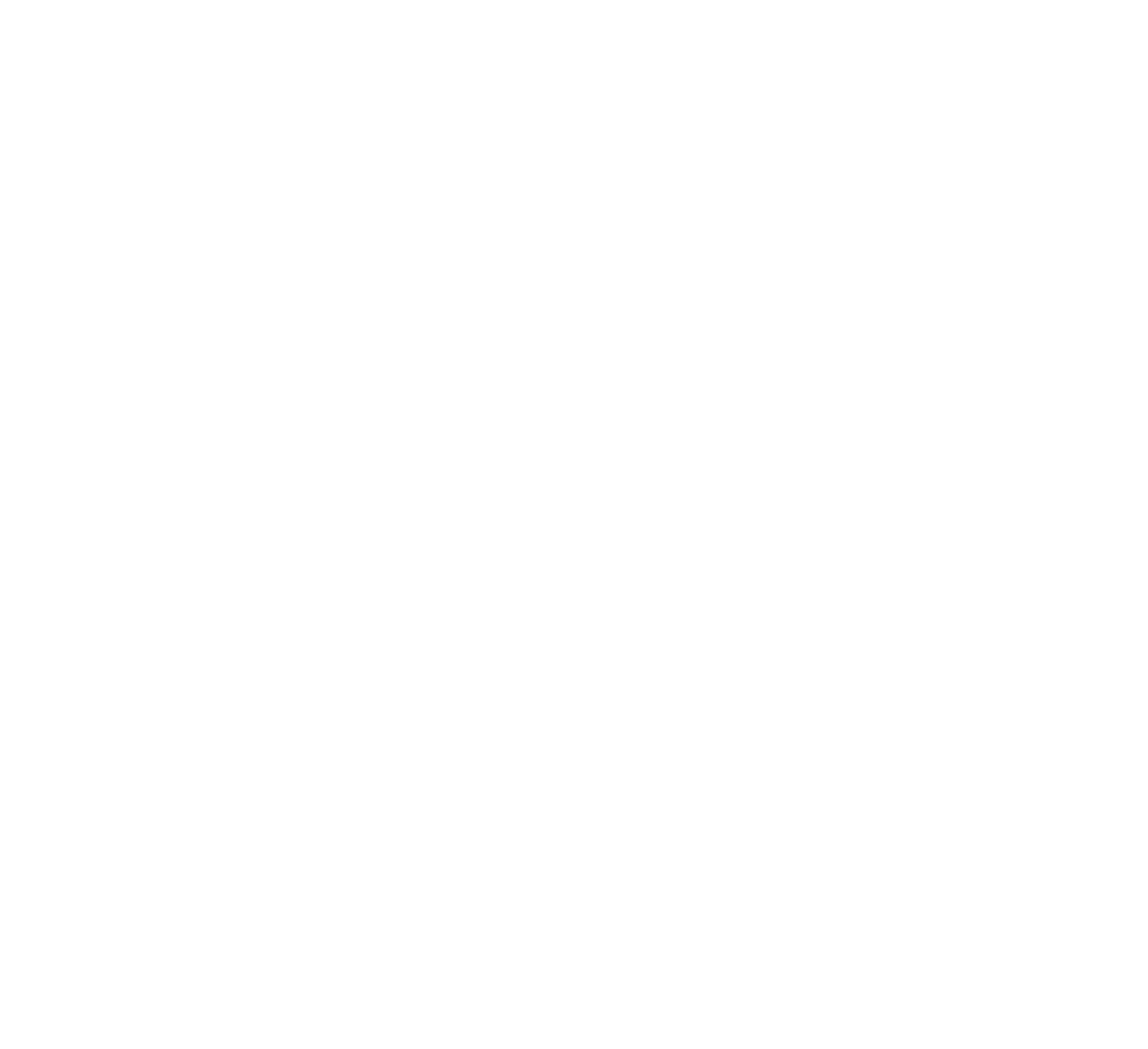 9
Theory U (Scharmer)
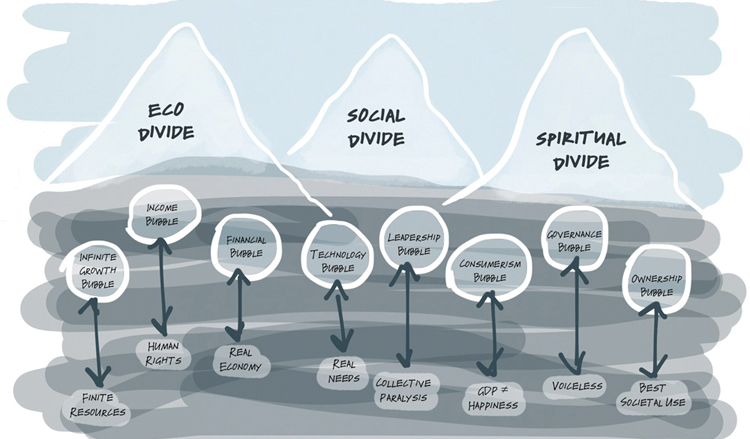 Theory U is about personal leadership and a different way of thinking.

Contributes to transitions for complex issues of change
Source: http://www.goingupstream.net/blog/november-12th-2017
ERASMUS+ DIGIGEN 
Project Ref. No. 2021-1-DE02-KA220-VET-000025335
23
[Speaker Notes: More reading?
https://www.toolshero.com/leadership/theory-u-scharmer/
2004 Scharmer-Theory_U_Leading_profound_innovation_and_change
2018 Heller- Critical analysis of Scharmers Theory U]
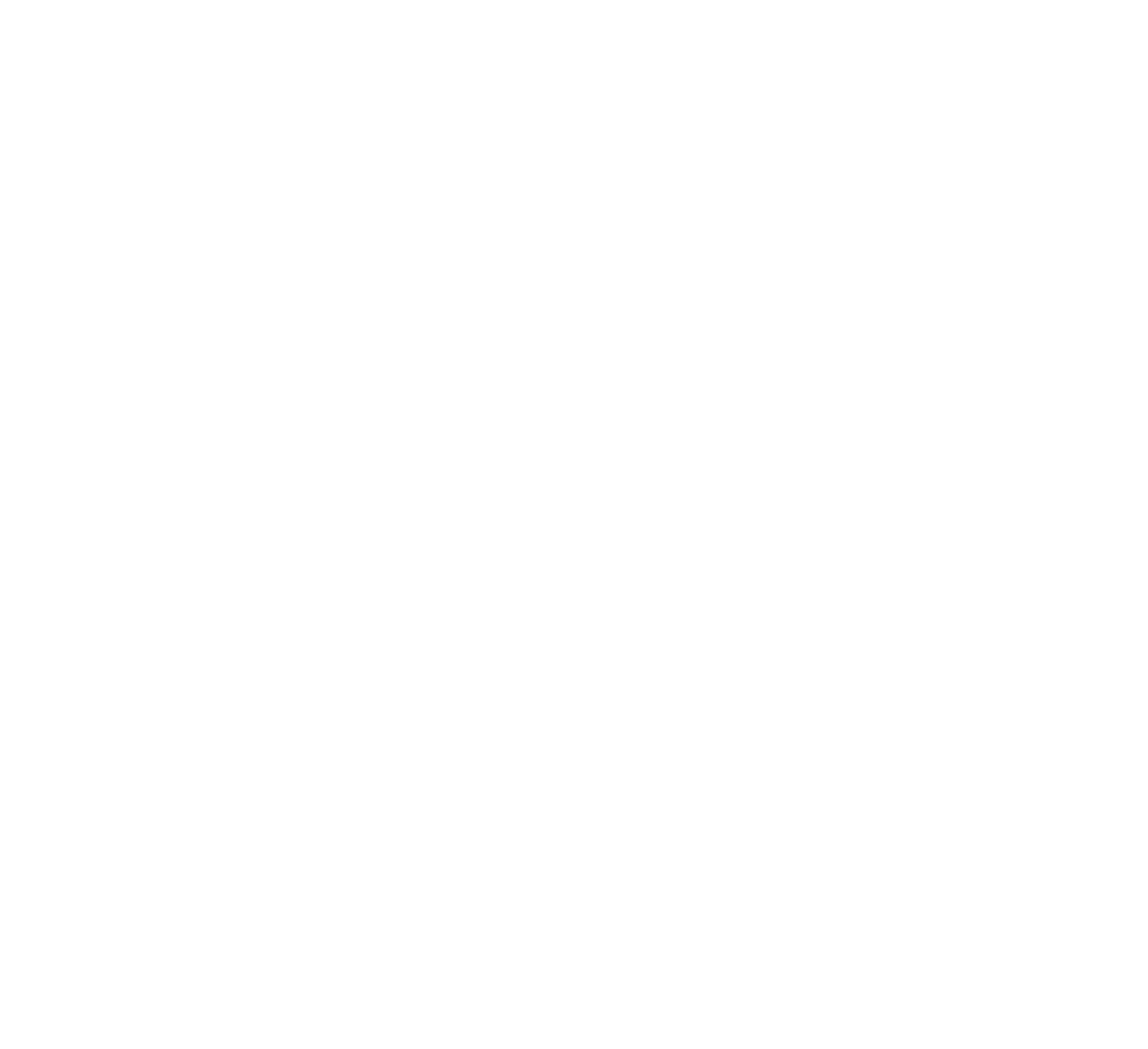 9
Phases
The U-process consists of 7 phases. The phases together comprise a conscious process of connection to arrive at substantially different outcomes and innovation. In each phase, the other phases are also present. This makes it a cyclical process.
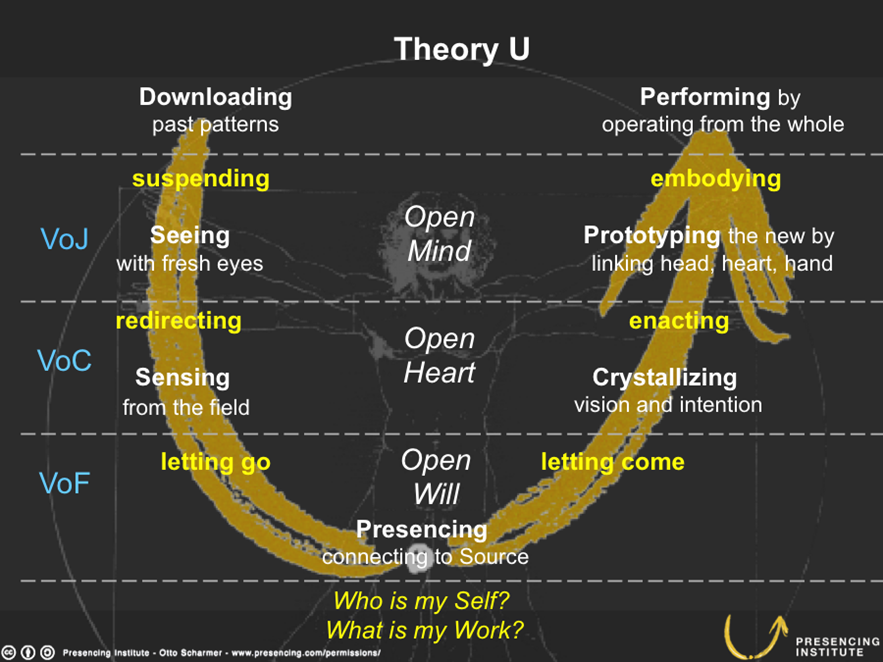 Downloading
Seeing
Sensing
Presencing
Crystallizing
Prototyping
Performing
Source: https://en.wikipedia.org/wiki/Theory_U2
24
ERASMUS+ DIGIGEN 
Project Ref. No. 2021-1-DE02-KA220-VET-000025335
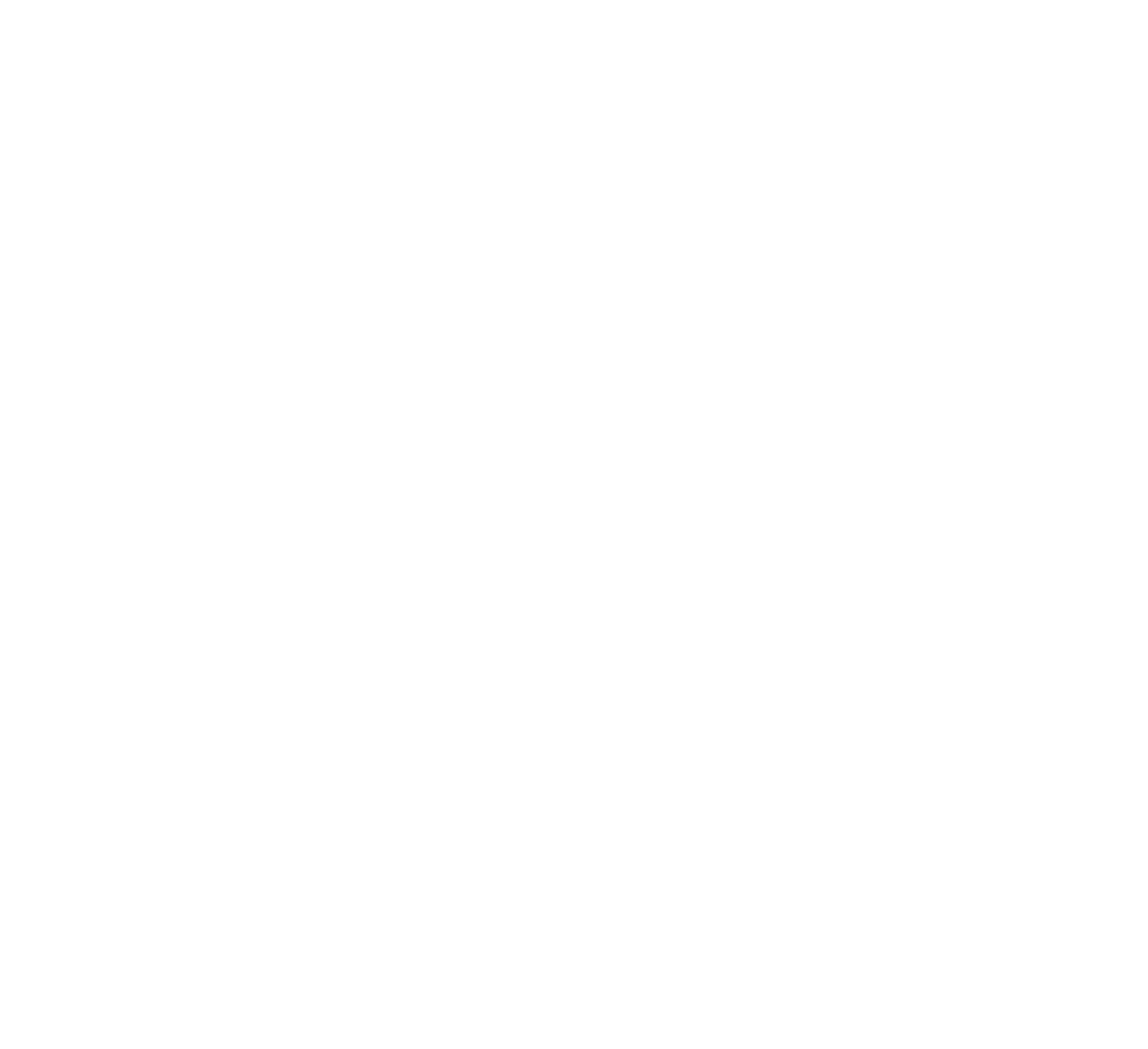 9
From… To…
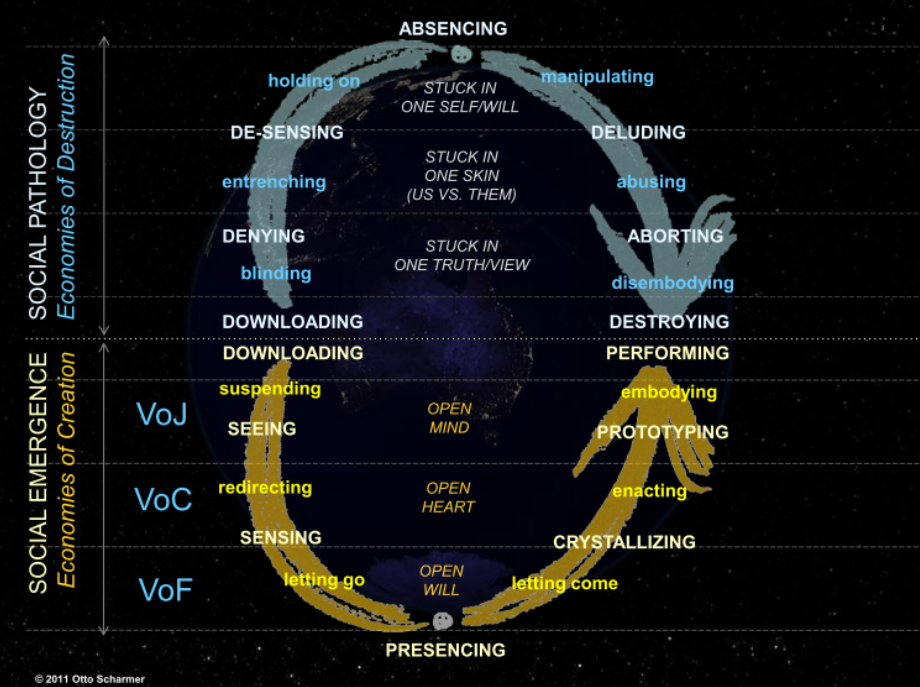 Denying
Desensing
Absencing 
Deluding 
Aborting



Open mind
Open heart
Open will
Source: https://petersnijders.info/theorie-u-scharmer-2012/
ERASMUS+ DIGIGEN 
Project Ref. No. 2021-1-DE02-KA220-VET-000025335
25
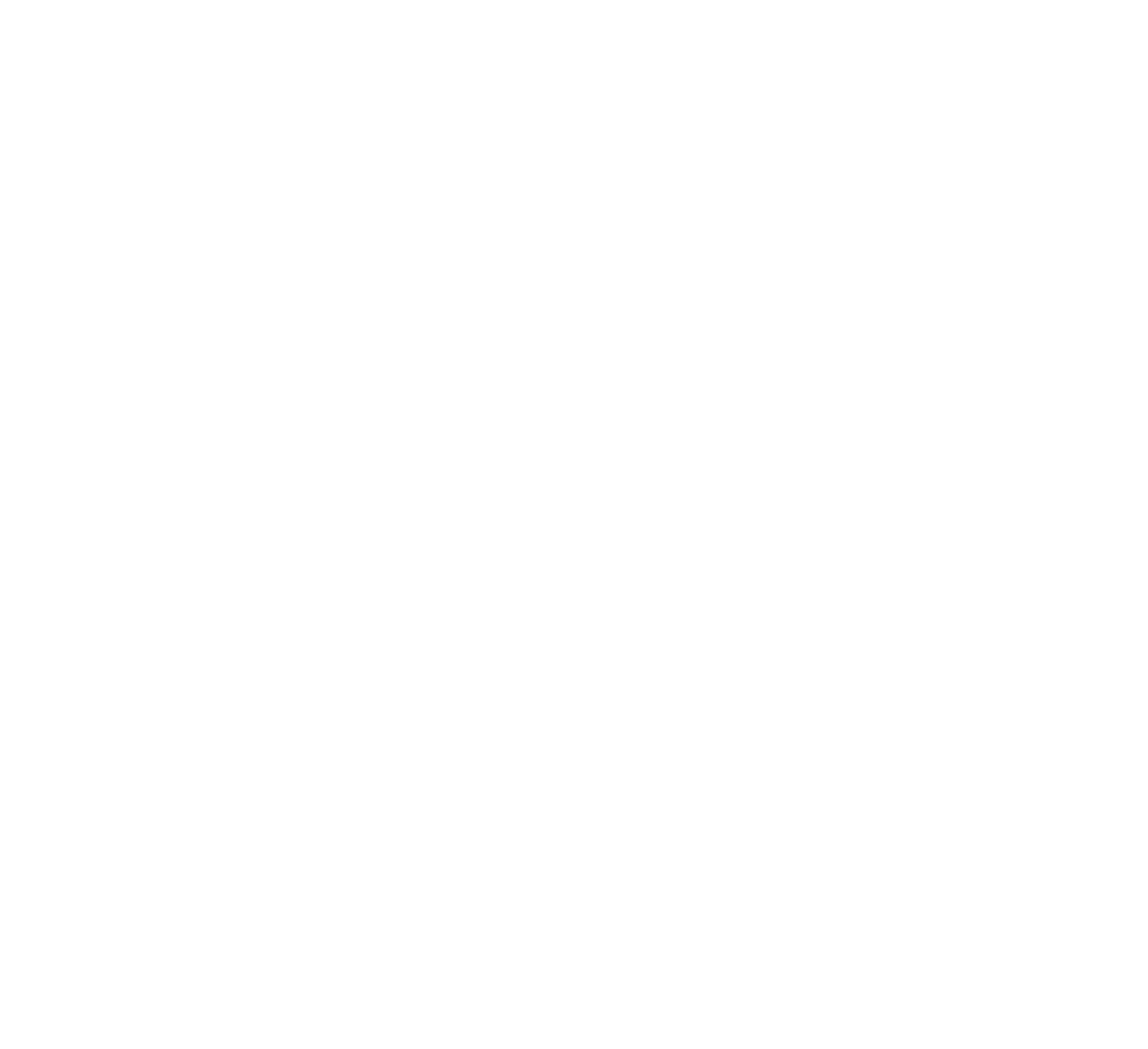 Appreciative Inquiry – Positive Psychology
10
Appreciative
What do you want to see/do more often? 
Look at what's already there and how it came to be.

Inquiry
Asking questions 
Endure not knowing 
Participating 
Investigate together 
No standard solutions
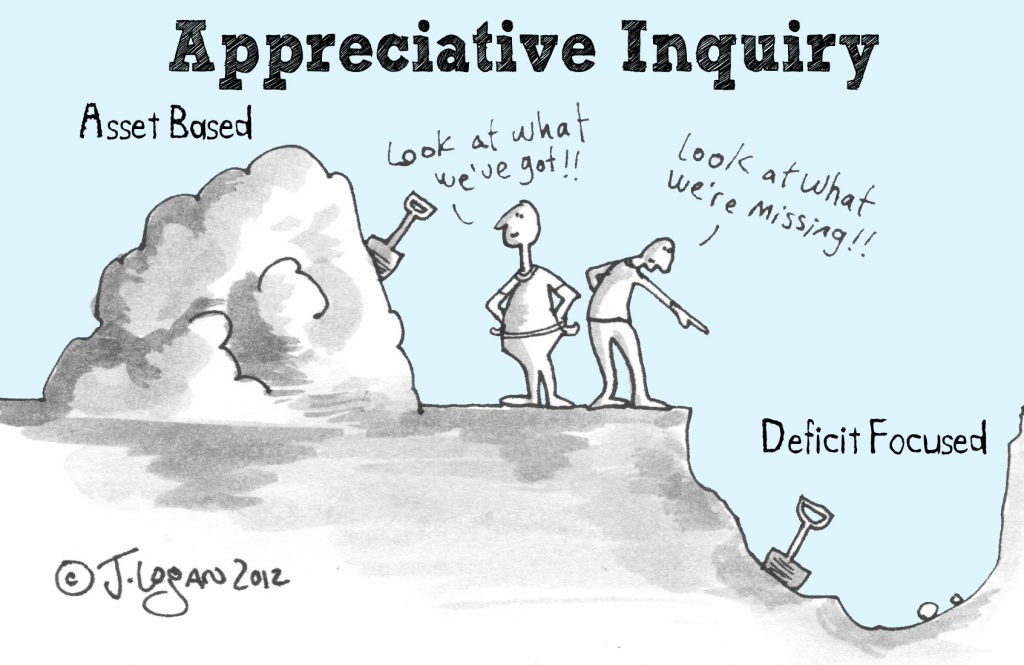 Source: https://www.bridgingspaces.nl/nieuws/waarderend-onderzoek-appreciative-inquiry/
ERASMUS+ DIGIGEN 
Project Ref. No. 2021-1-DE02-KA220-VET-000025335
26
[Speaker Notes: More information?
2000 Seligman & Csikszentmihalyi - Positive-Psychology - an introduction
https://positivepsychology.com/appreciative-inquiry/#appreciative-inquiry]
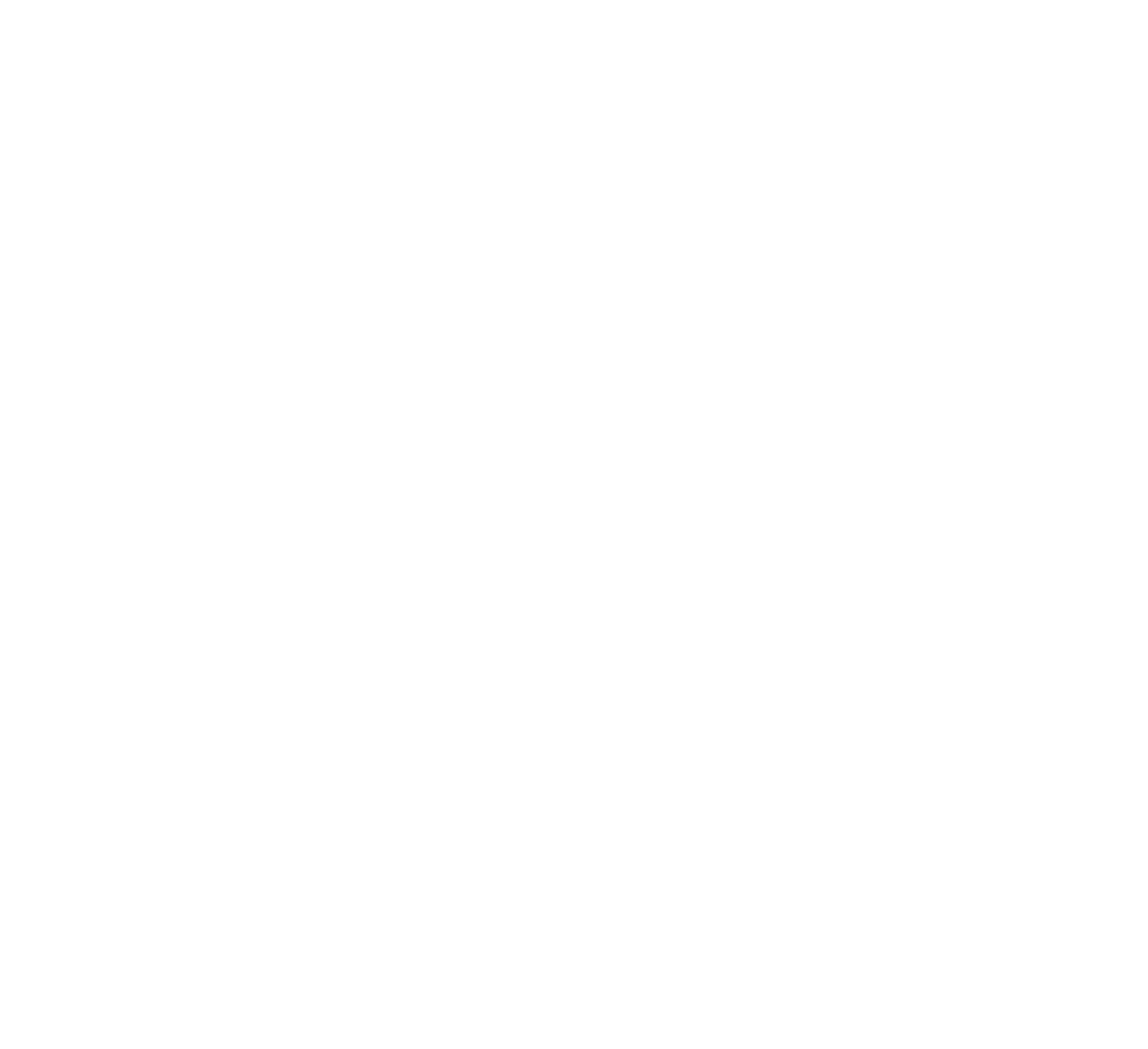 10
Process
Source: https://cvdl.ben.edu/blog/what-is-appreciative-inquiry/
ERASMUS+ DIGIGEN 
Project Ref. No. 2021-1-DE02-KA220-VET-000025335
27
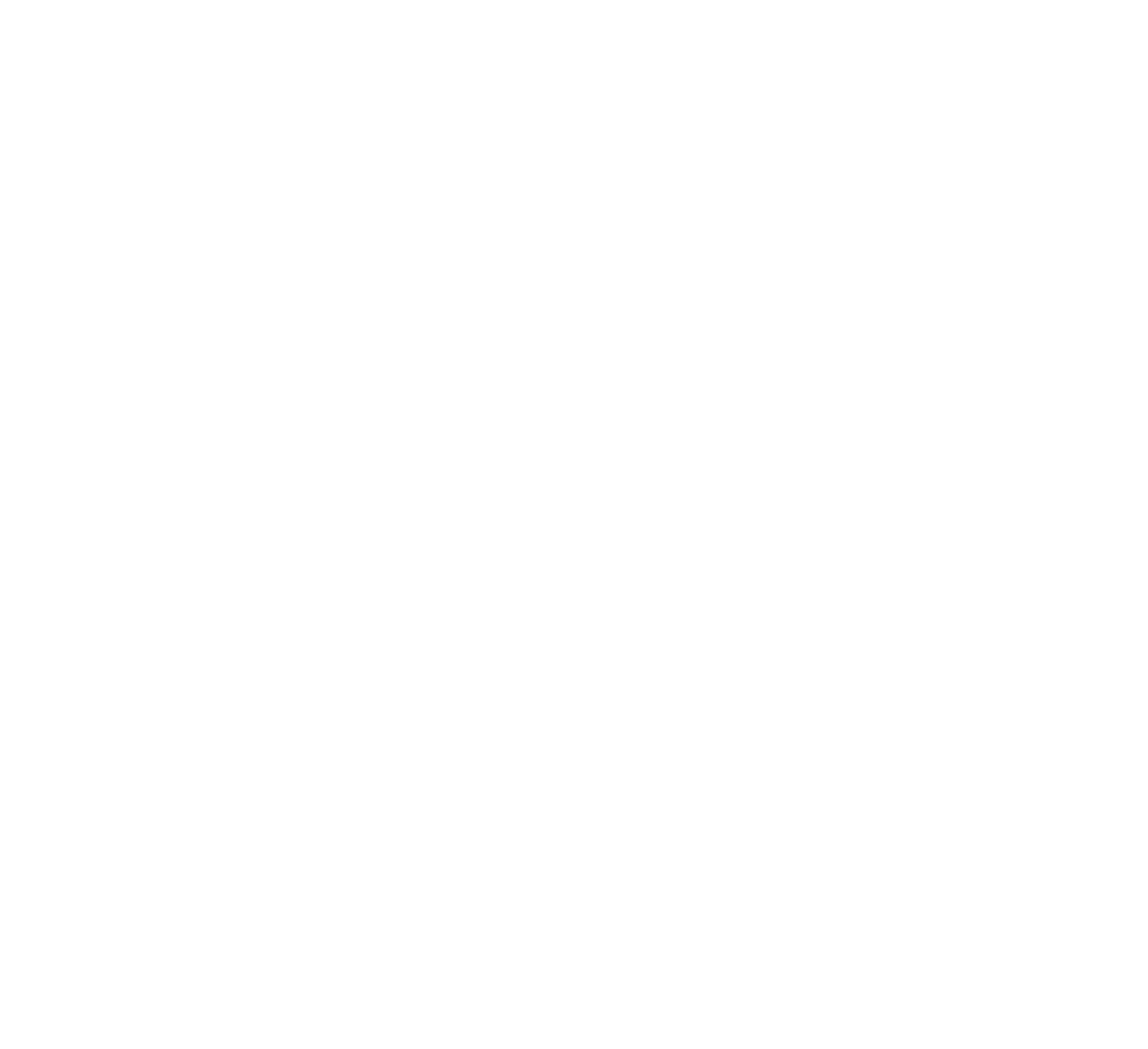 10
Appreciative inquiry
The sustainable: what are we building on? What is already there and how did it come to be? 
The new: What do we want more of? What are we capable of? What do we desire? 
The transition: Which actions lead to change? What do we do?
ERASMUS+ DIGIGEN 
Project Ref. No. 2021-1-DE02-KA220-VET-000025335
28
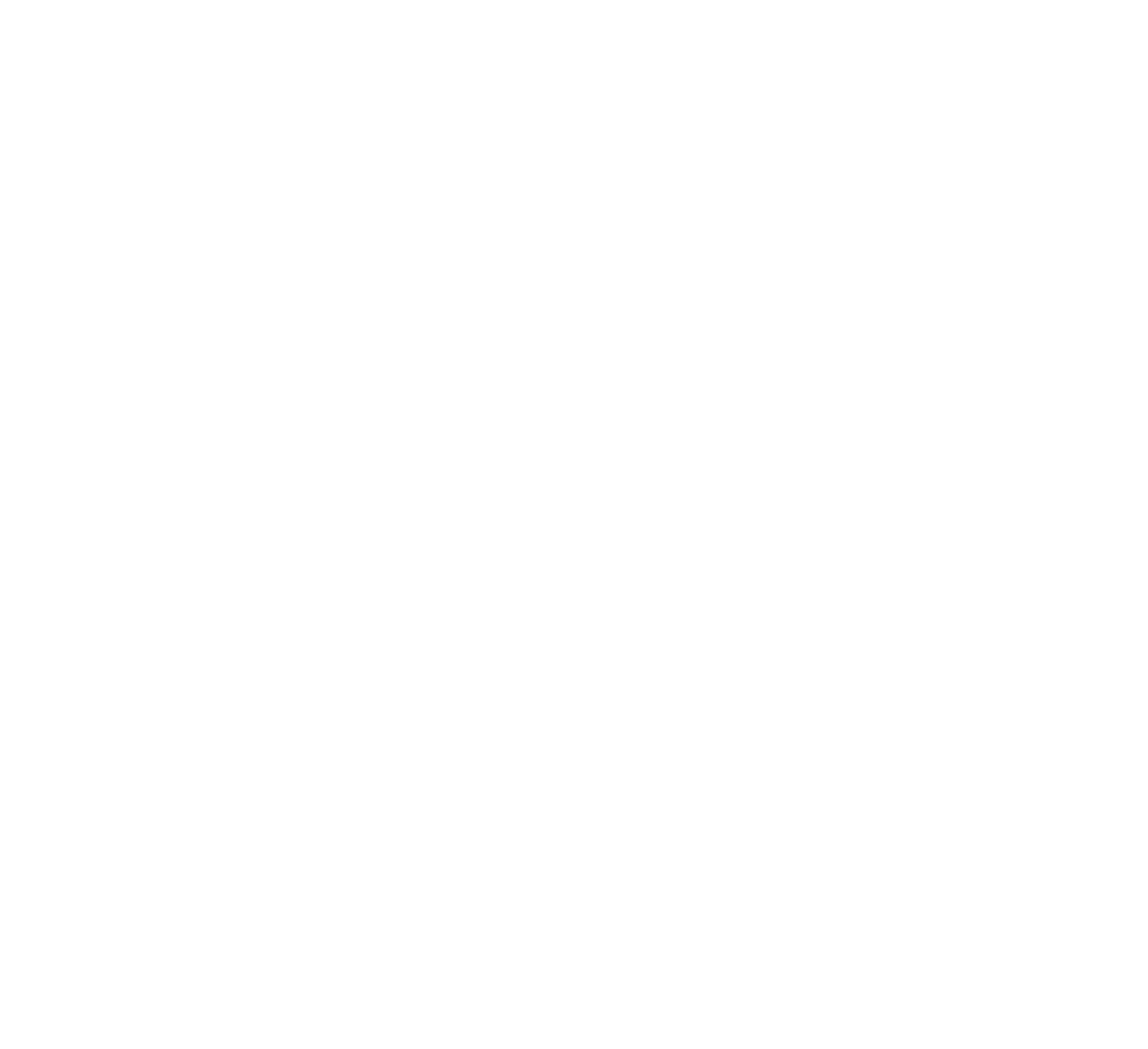 11
Motivational Interviewing I
Motivational Interviewing is a collaborative communication style to evoke and reinforce motivation for change.
ERASMUS+ DIGIGEN 
Project Ref. No. 2021-1-DE02-KA220-VET-000025335
29
[Speaker Notes: More Information to read: 
2002 DiClemente- Motivational_Interviewing_and_the_Stages_of_Change
Change language - 2012 Miller & Rollnick- Book Motivational interviewing]
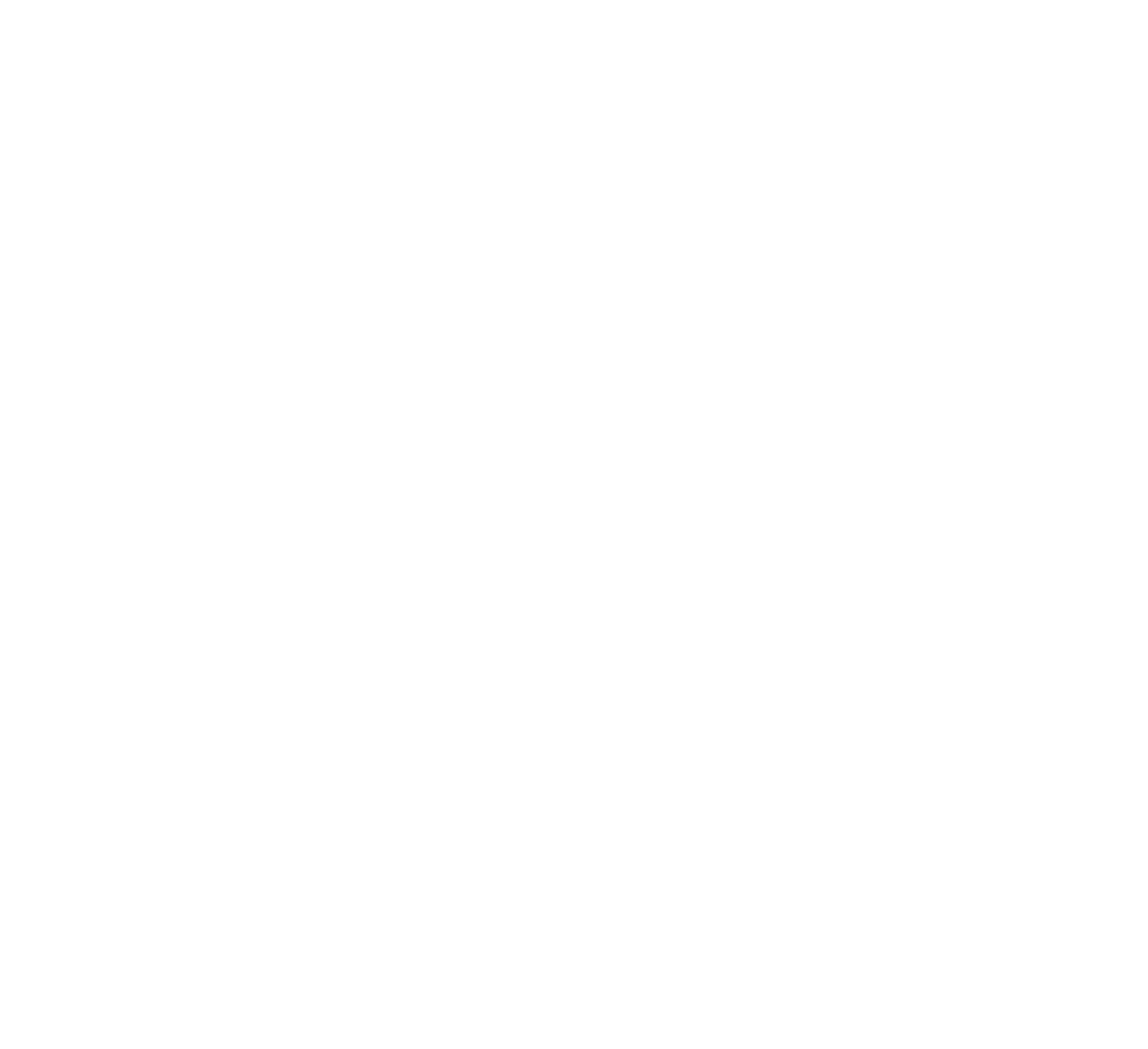 11
Motiviational Interviewing II
GOAL
Reduce ambivalence
Increase intrinsic motivation 
Change behaviour
LEVEL OF WILLINGNESS
Varies by moment, person and situation
Is influenced by interaction
“Lack of motivation is not our client’s fault, it is a challenge to our skills” (Miller/Rollnick 1991)
ERASMUS+ DIGIGEN 
Project Ref. No. 2021-1-DE02-KA220-VET-000025335
30
[Speaker Notes: Ambivalence: Client has change language and retention language (advantages and disadvantages towards change).
This is a normal part of the change process]
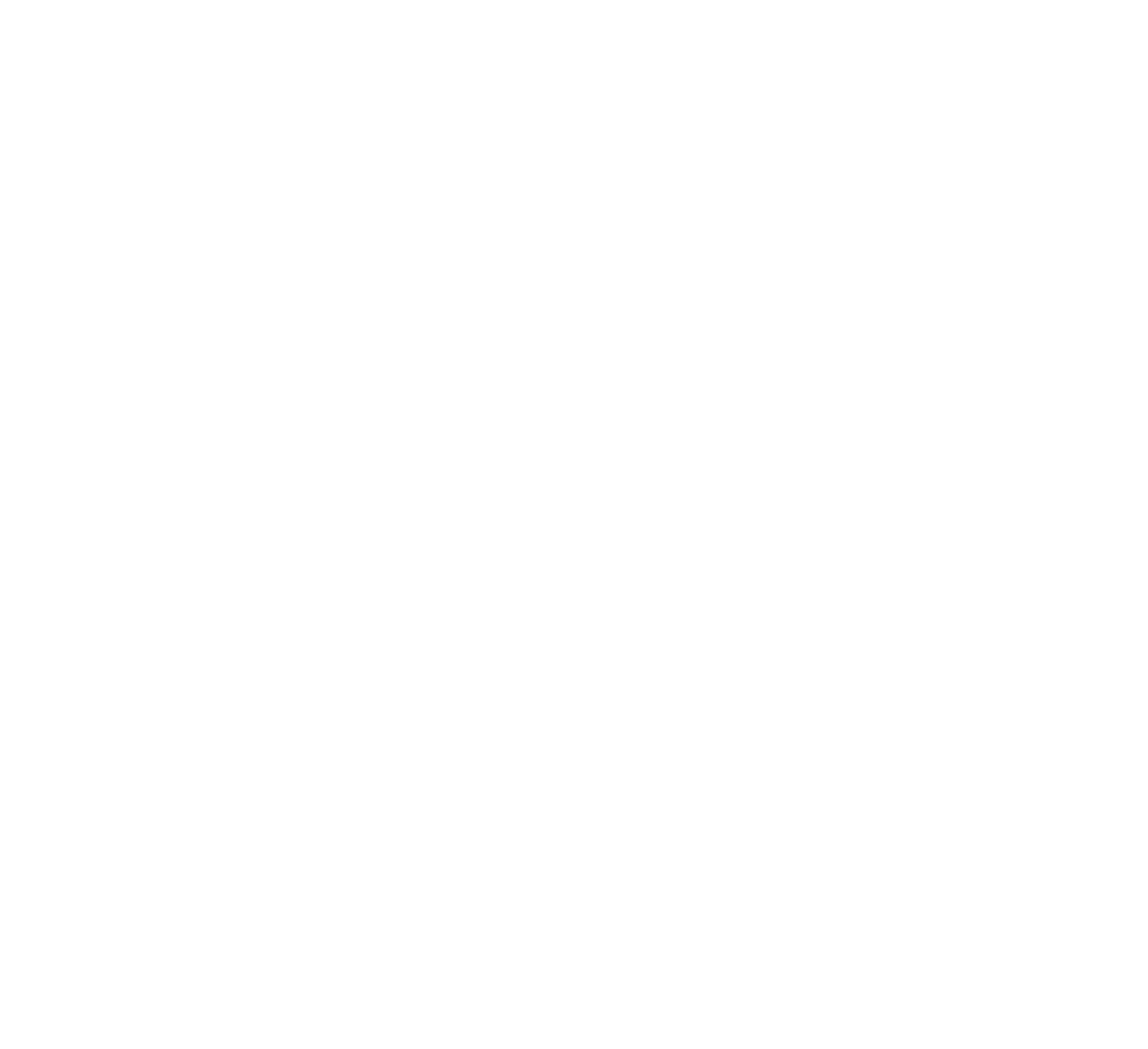 11
Four conditions for change
Dissatisfaction with the current situation
The new goal is sufficiently attractive
Positive experience of transition in the past
Sufficient support in the social environment
ERASMUS+ DIGIGEN 
Project Ref. No. 2021-1-DE02-KA220-VET-000025335
31
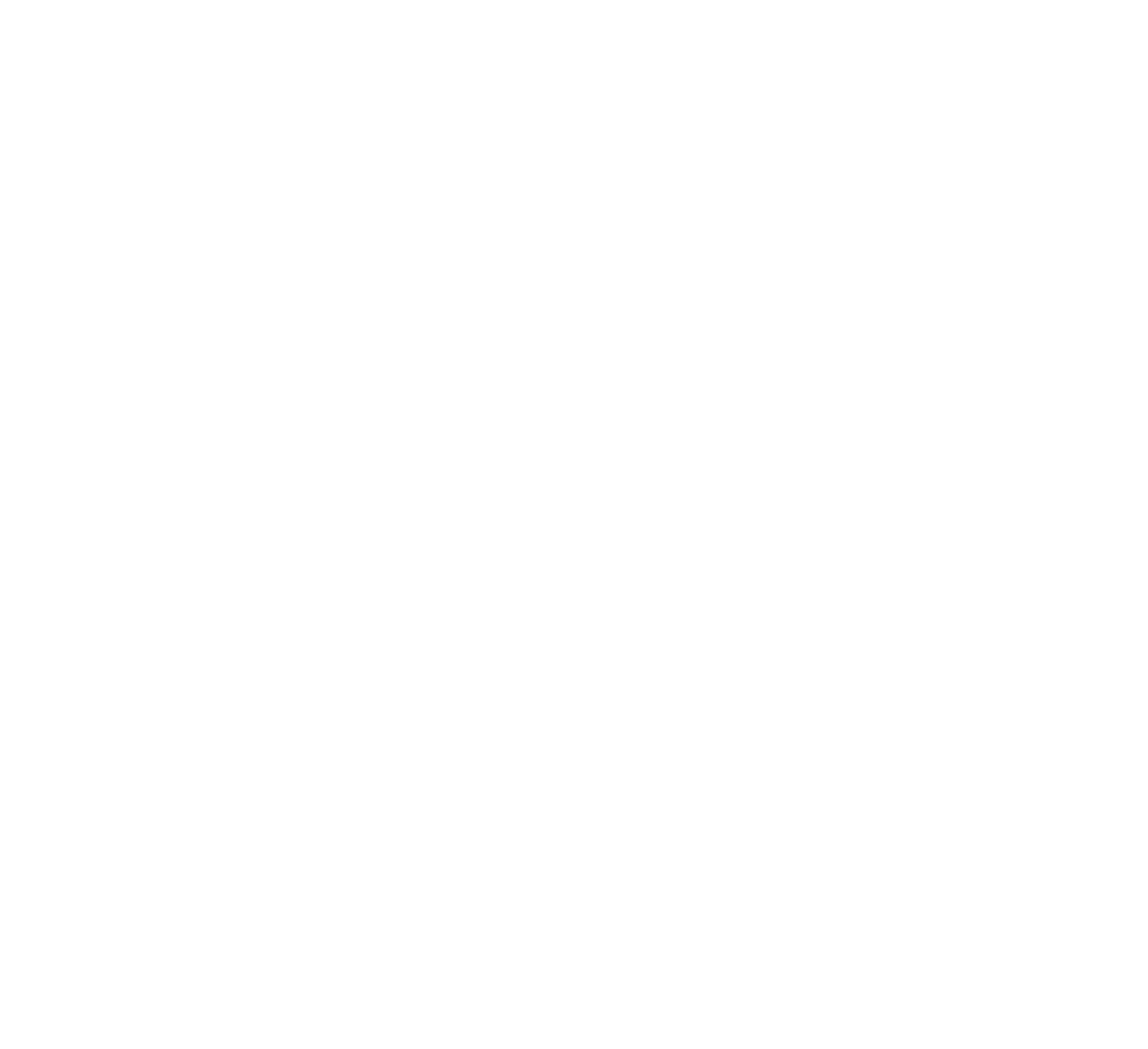 11
Phases
Phase 1: Engage  connect in a safe environment
Phase 2: Focus  clear goal setting. Setting a clear purpose is important! As a facilitator, you are NEUTRAL to the outcome
Phase 3: Evocation  specific to Motivational interviewing  eliciting change language 
Phase 4: Planning  Personal and unique plan (clarify intention and confidence by using a scale question)
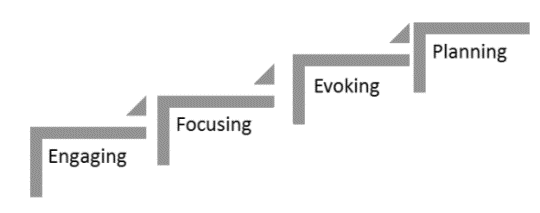 Source:  https://uncmotivationalinterviewing.wordpress.com/2017/02/01/motivational-interviewing-components-process-of-motivational-interviewing/
ERASMUS+ DIGIGEN 
Project Ref. No. 2021-1-DE02-KA220-VET-000025335
32
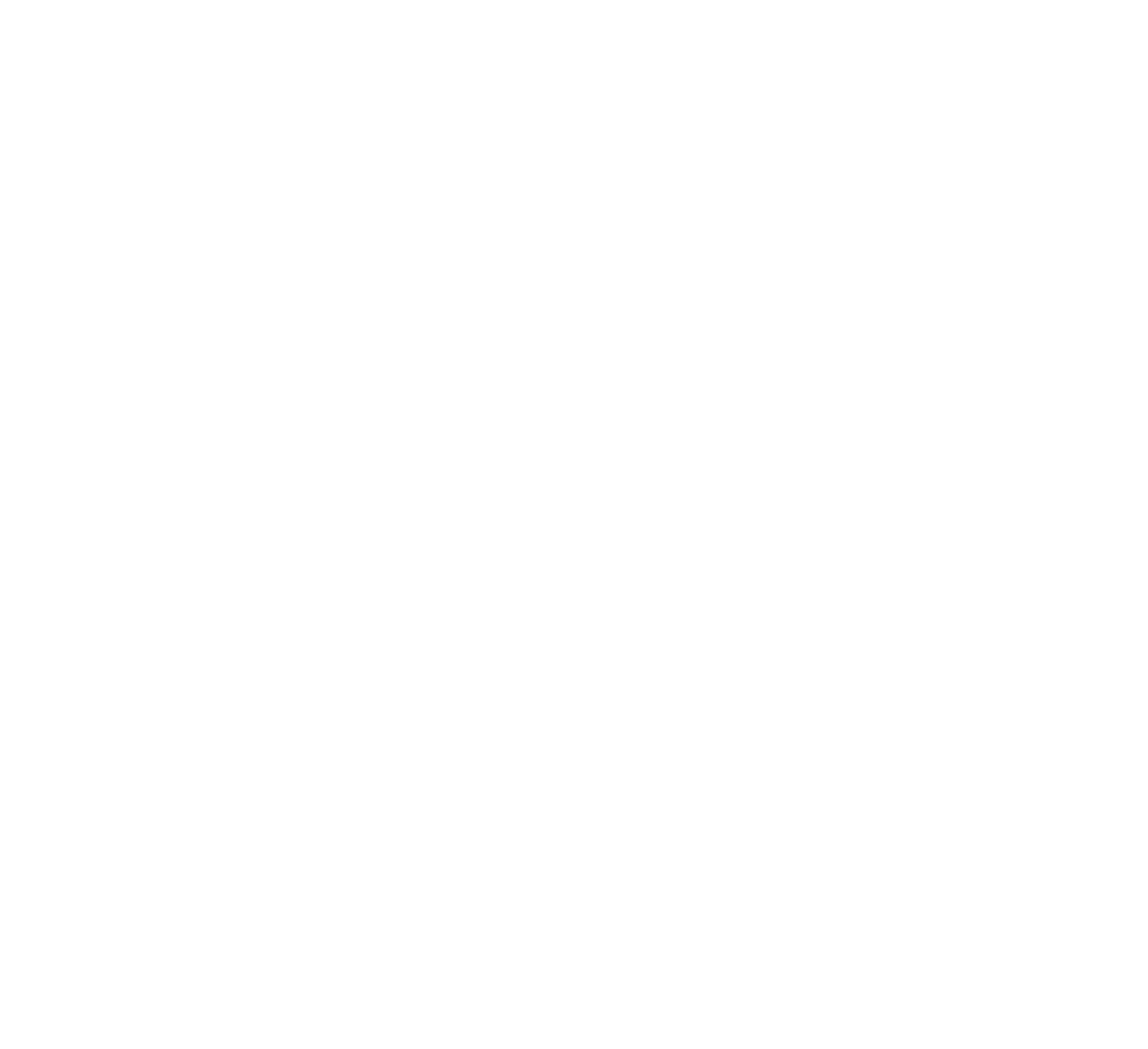 11
Phasing motivational interviewing
Making and keeping real contact
Empathetic, actively involved, collaborative
Goal setting 
Acceptable and realistic. 
Positively articulate
Exploring motivation/ restoring self-confidence
Compile an action plan
Small and realistic
Reinforce positive feelings
Eliciting change language
Move
Step by step
Focused on motivation, readiness for action and self-confidence
ERASMUS+ DIGIGEN 
Project Ref. No. 2021-1-DE02-KA220-VET-000025335
33
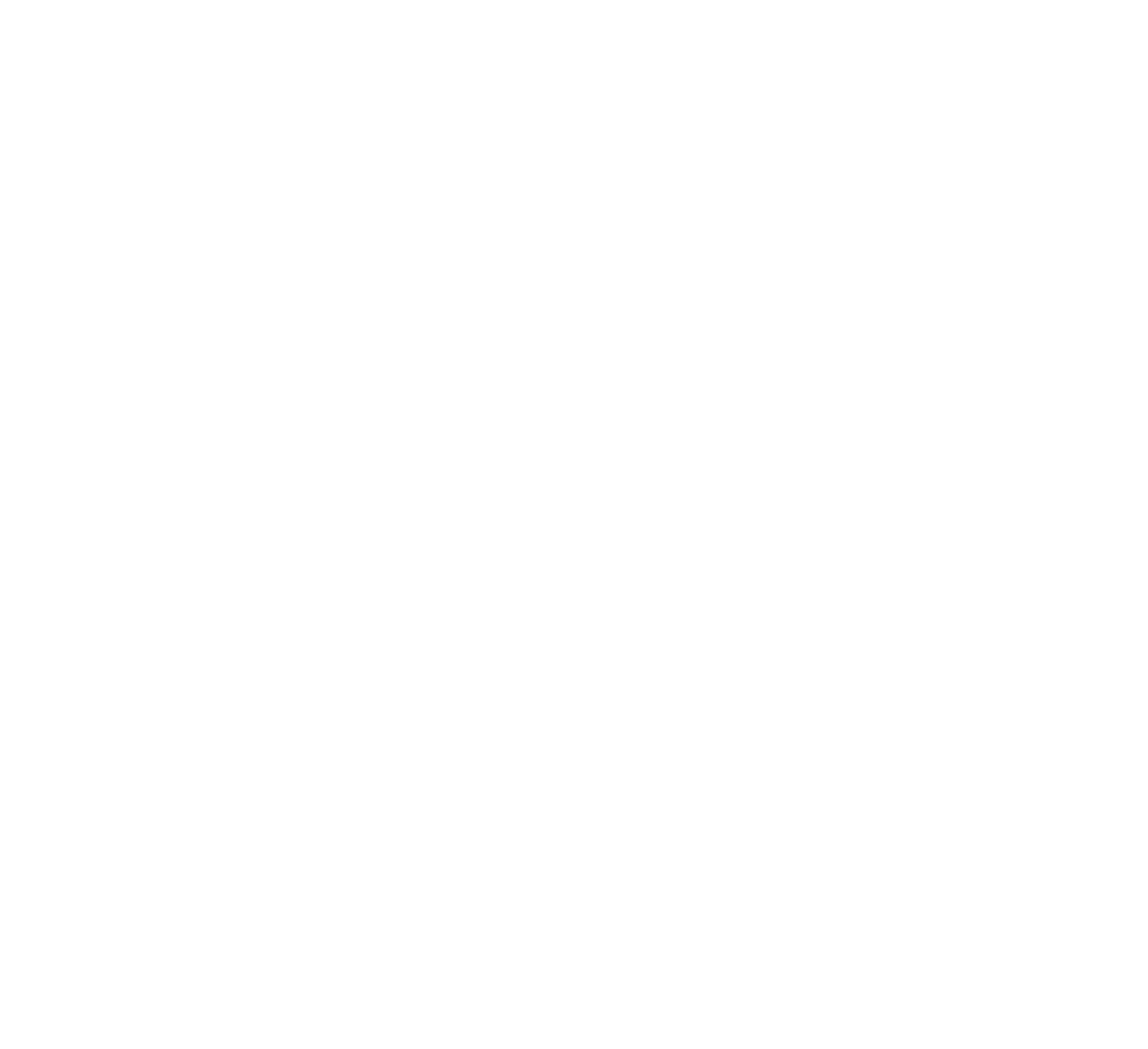 11
DO’s and DONT’s
WHAT DOES AND DOES NOT BELONG TO MOTIVATIONAL INTERVIEWING?
DO:
Boost self-confidence
Compassion
Listen
Kindle
Respect autonomy
Collaborate
Accept things as they are 
(endure discomfort)
DON’T: 
Reject
Confront
Counter
Giving unsolicited advice
Labelling
Calling to account
The repair reflex
ERASMUS+ DIGIGEN 
Project Ref. No. 2021-1-DE02-KA220-VET-000025335
34
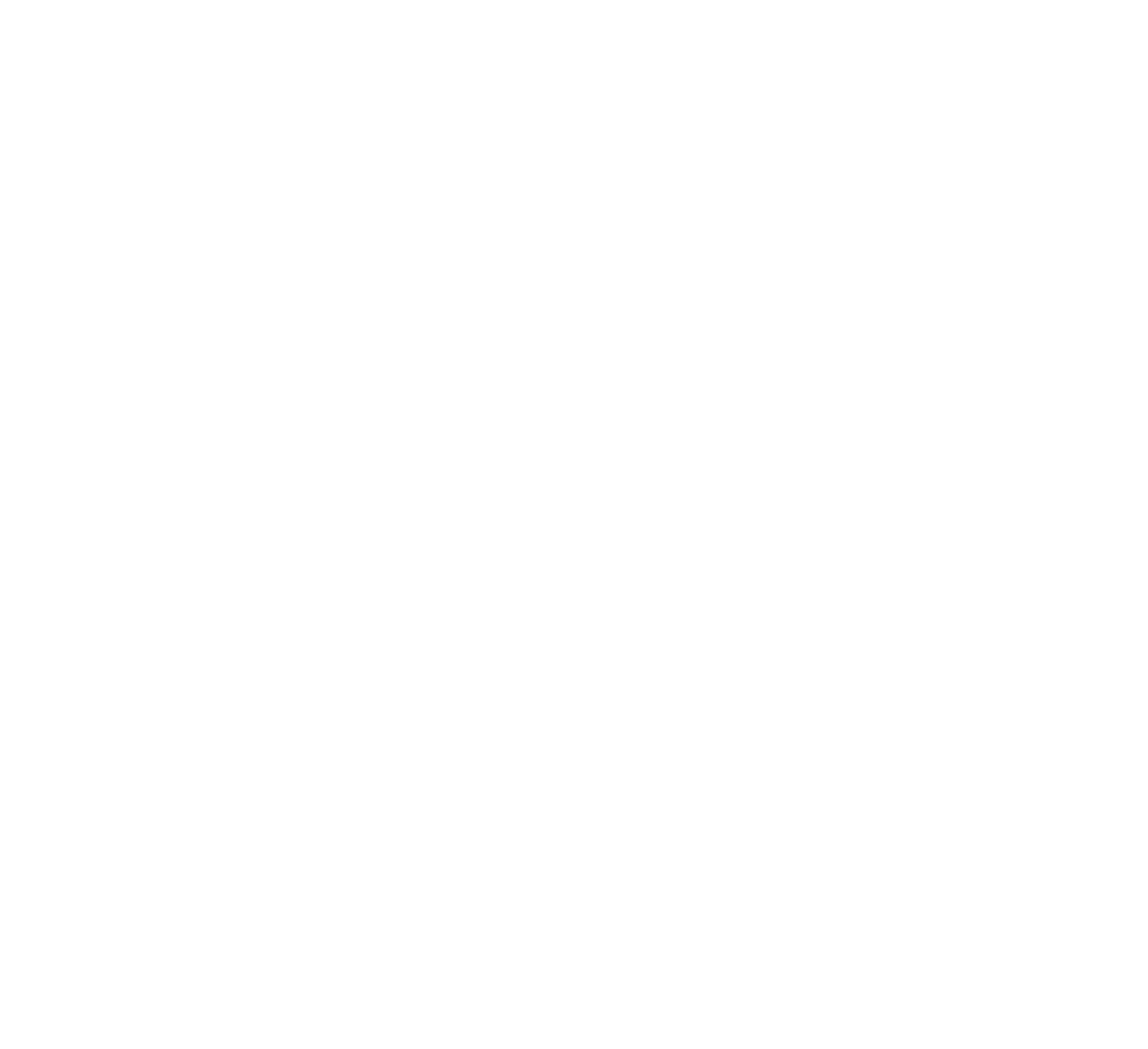 12
Create new beliefs
What would you like to believe instead? 
"Nothing has meaning except the meaning you give it yourself.“

Stop judging; it's not about right or wrong but about asking:
"What helps me move forward?“

Think in possibilities
"Whatever happens: I seek out the aspects that I can influence, within my capabilities, and that I can do something about. I have the choice."
ERASMUS+ DIGIGEN 
Project Ref. No. 2021-1-DE02-KA220-VET-000025335
35
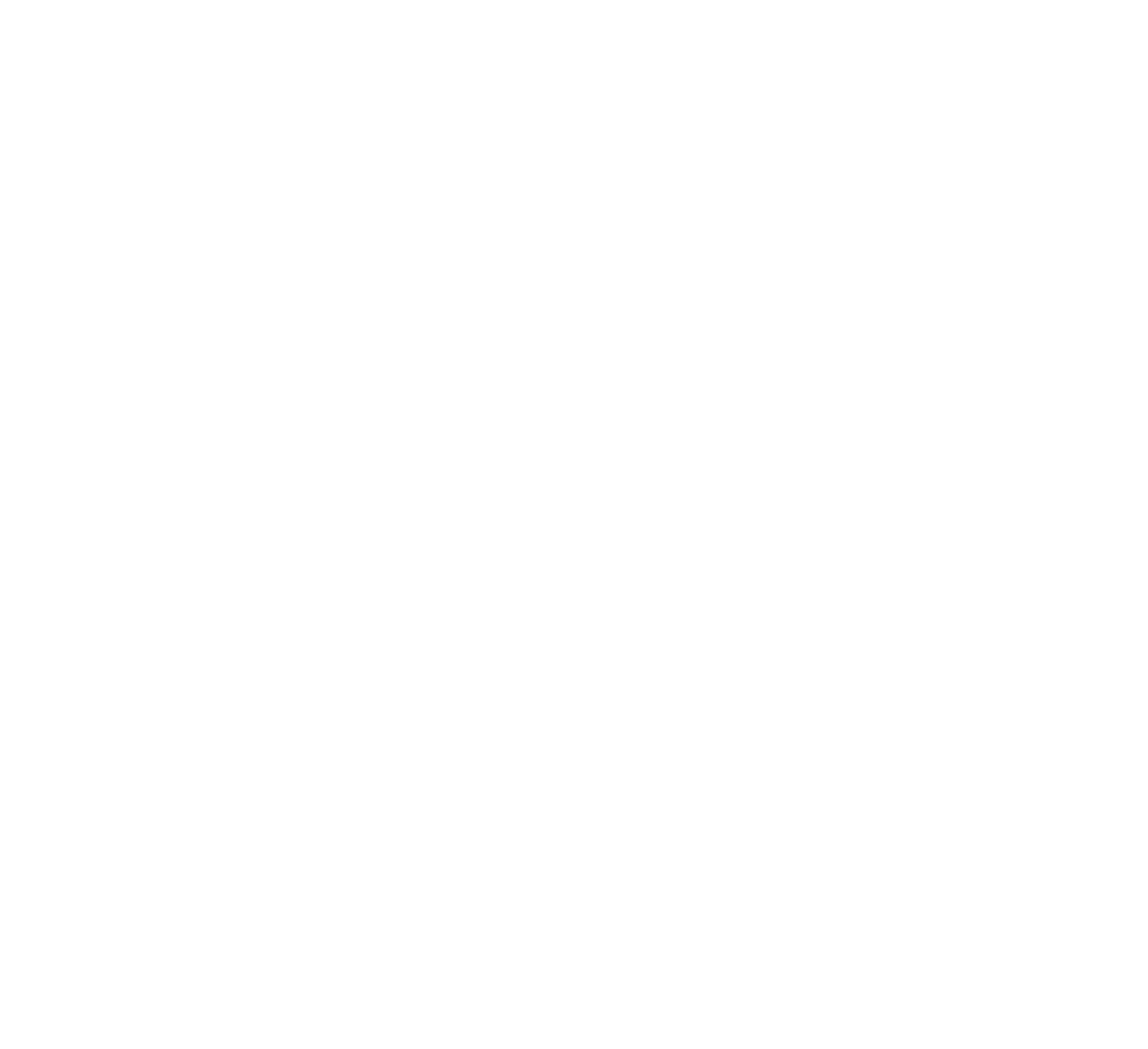 12
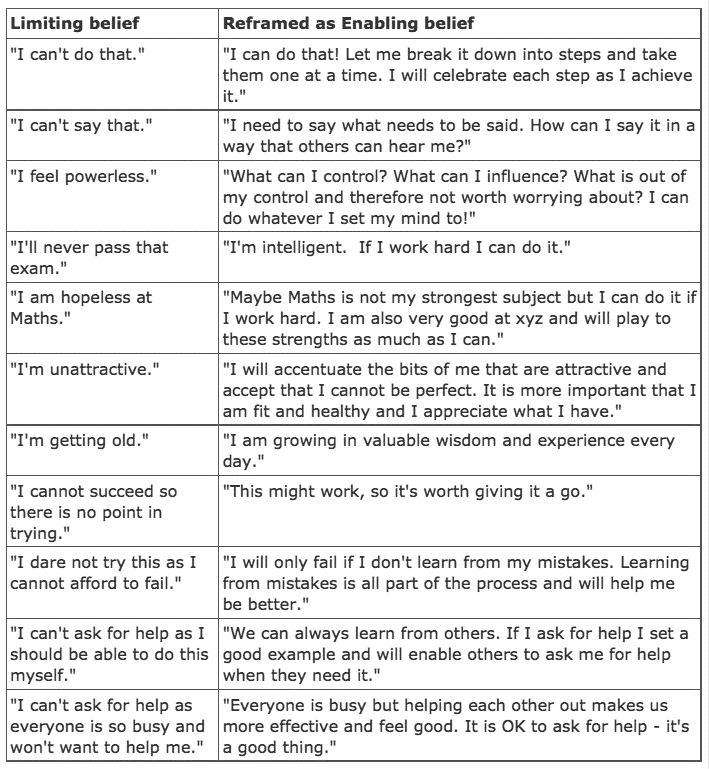 Reframing beliefs
ERASMUS+ DIGIGEN 
Project Ref. No. 2021-1-DE02-KA220-VET-000025335
Source: https://padfieldpartnership.com/how-your-mindset-can-enable-or-limit-you/
36
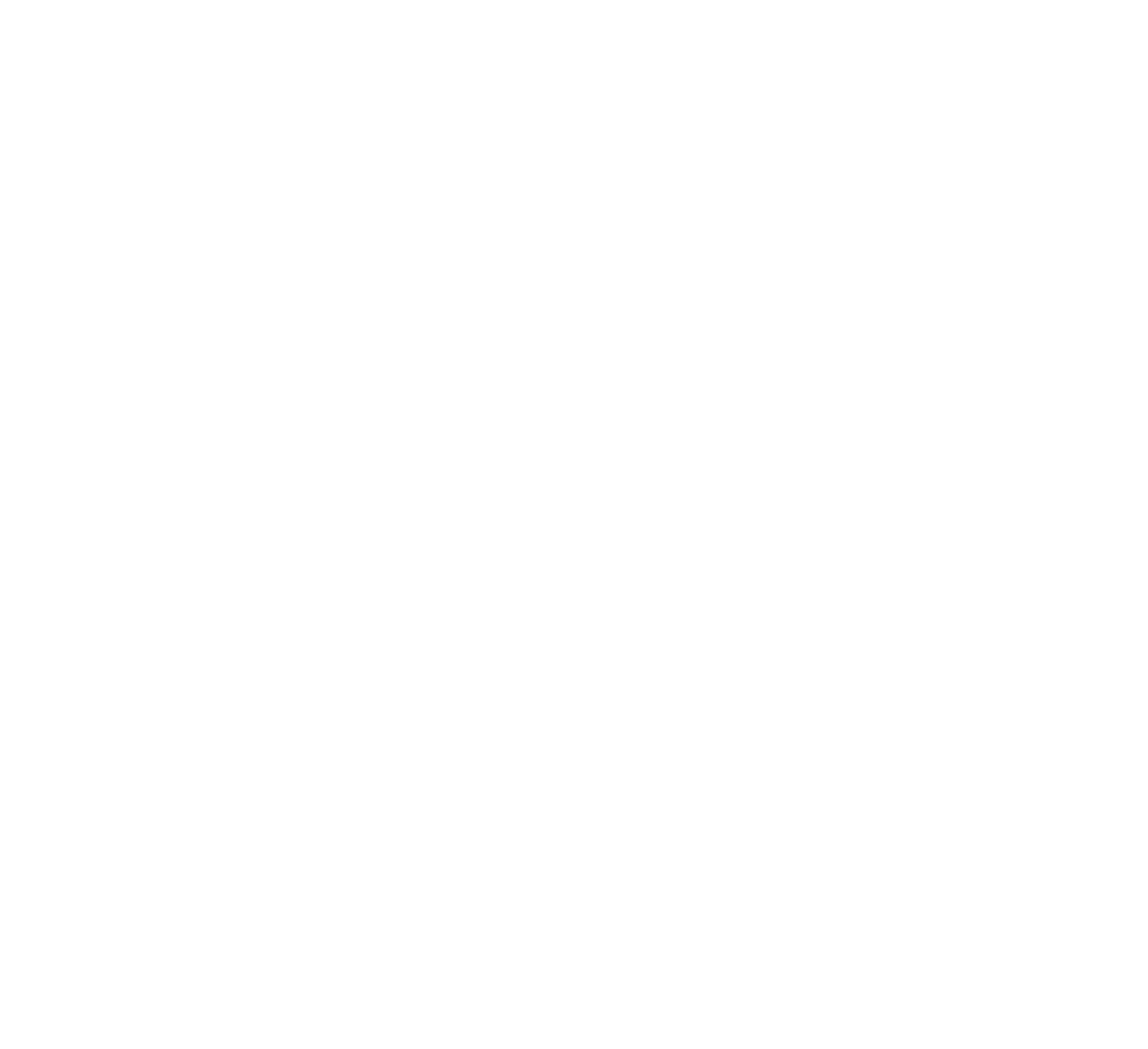 12
Reframing thoughts
ERASMUS+ DIGIGEN 
Project Ref. No. 2021-1-DE02-KA220-VET-000025335
37
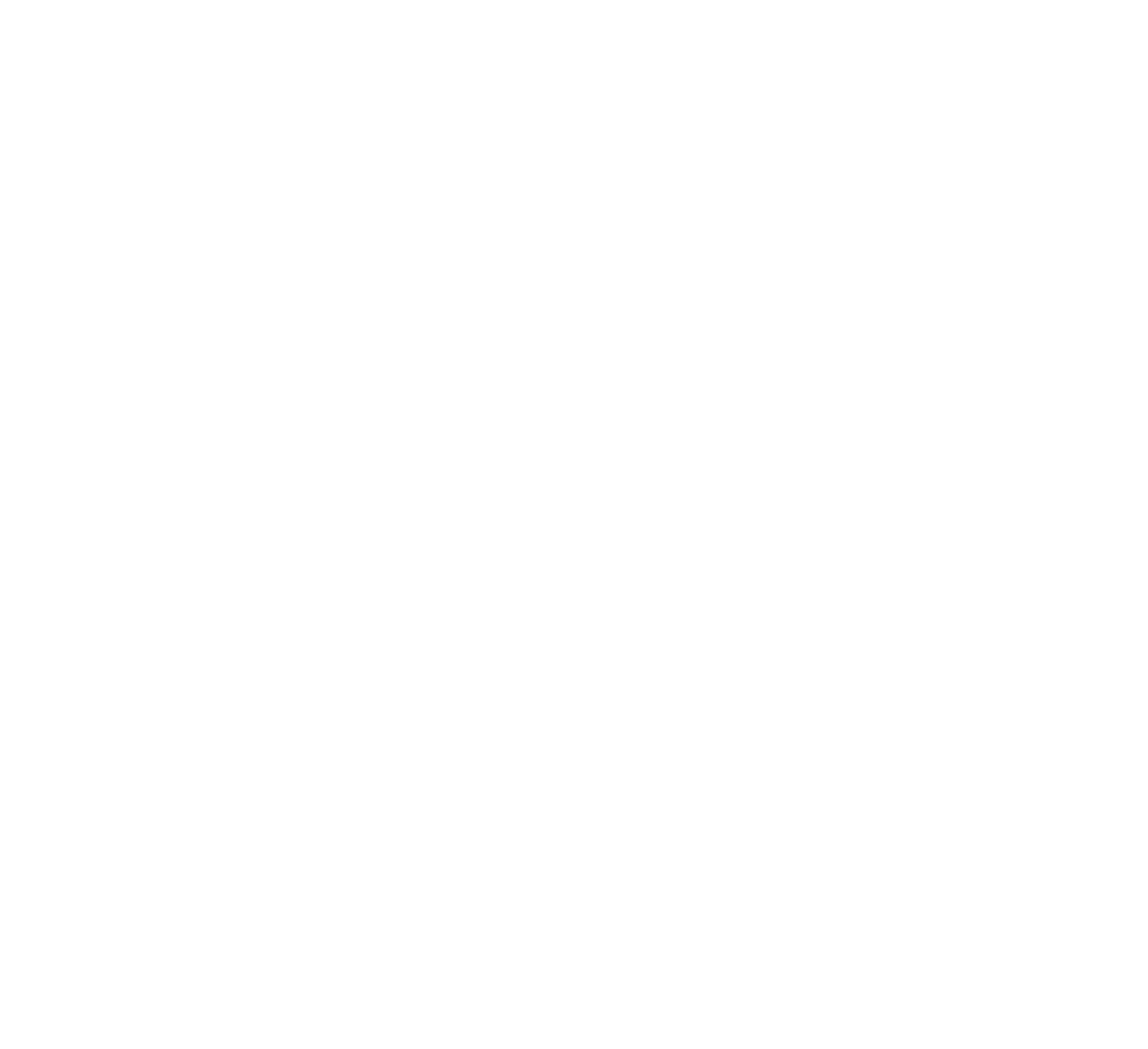 12
Change language
Disadvantages of the current situation
Costs and benefits
Benefits of changing
What reasons are there to change?
Risks of not changing
Optimism of change
Scale questions: Motivation 
Rating for the current situation
What is a good situation?
How important?
Intention for different behaviour
Scale questions: Confidence, belief in feasibility
Rating for confidence
Why not lower?
How important?
ERASMUS+ DIGIGEN 
Project Ref. No. 2021-1-DE02-KA220-VET-000025335
38
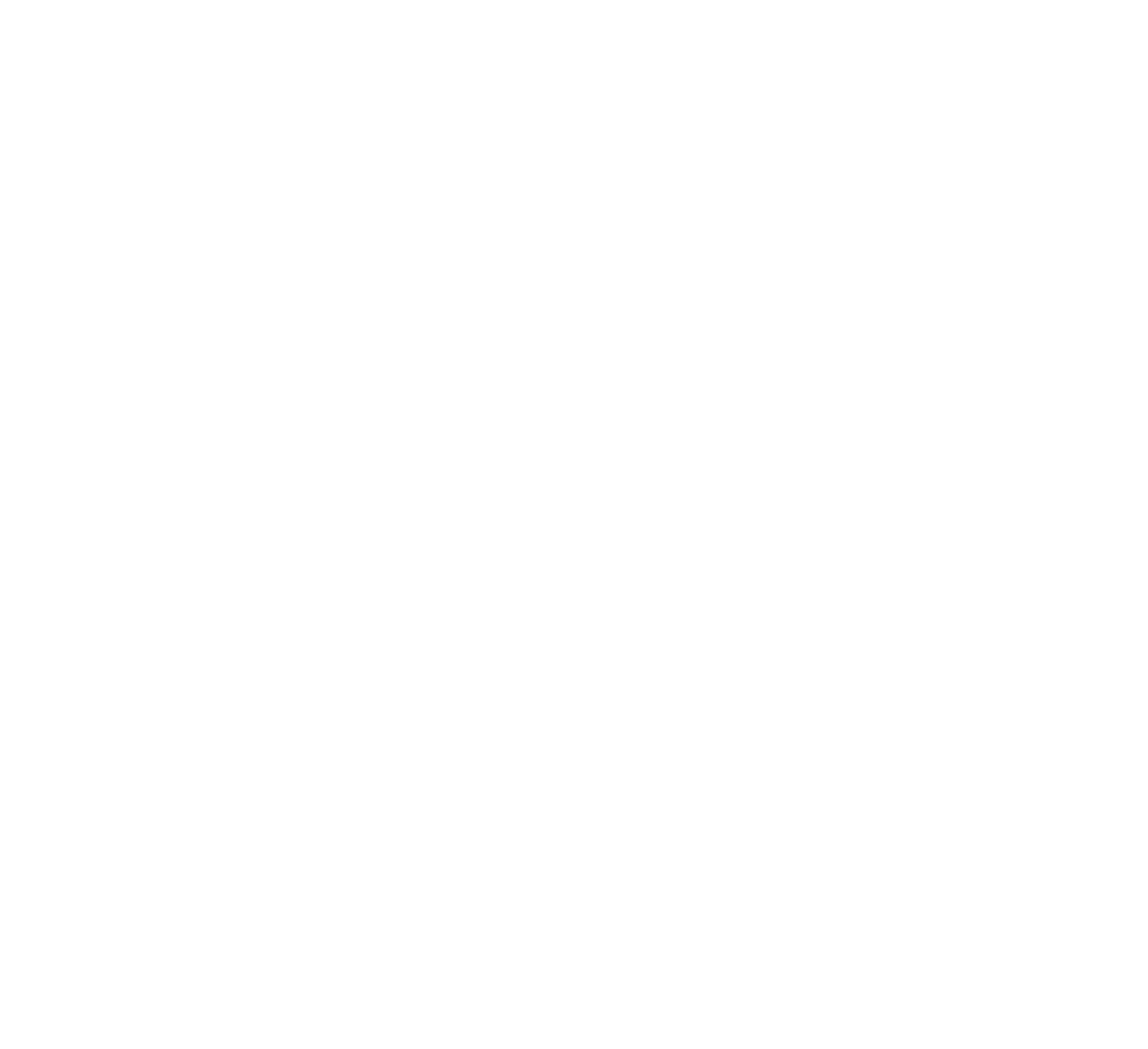 12
Provoke change language
Looking back or looking forward
Exploring goals and values
Reframe
Seeking positive exceptions
Examining pros and cons
Provoking optimism
Getting good intentions declared
Investigating extremes
ERASMUS+ DIGIGEN 
Project Ref. No. 2021-1-DE02-KA220-VET-000025335
39
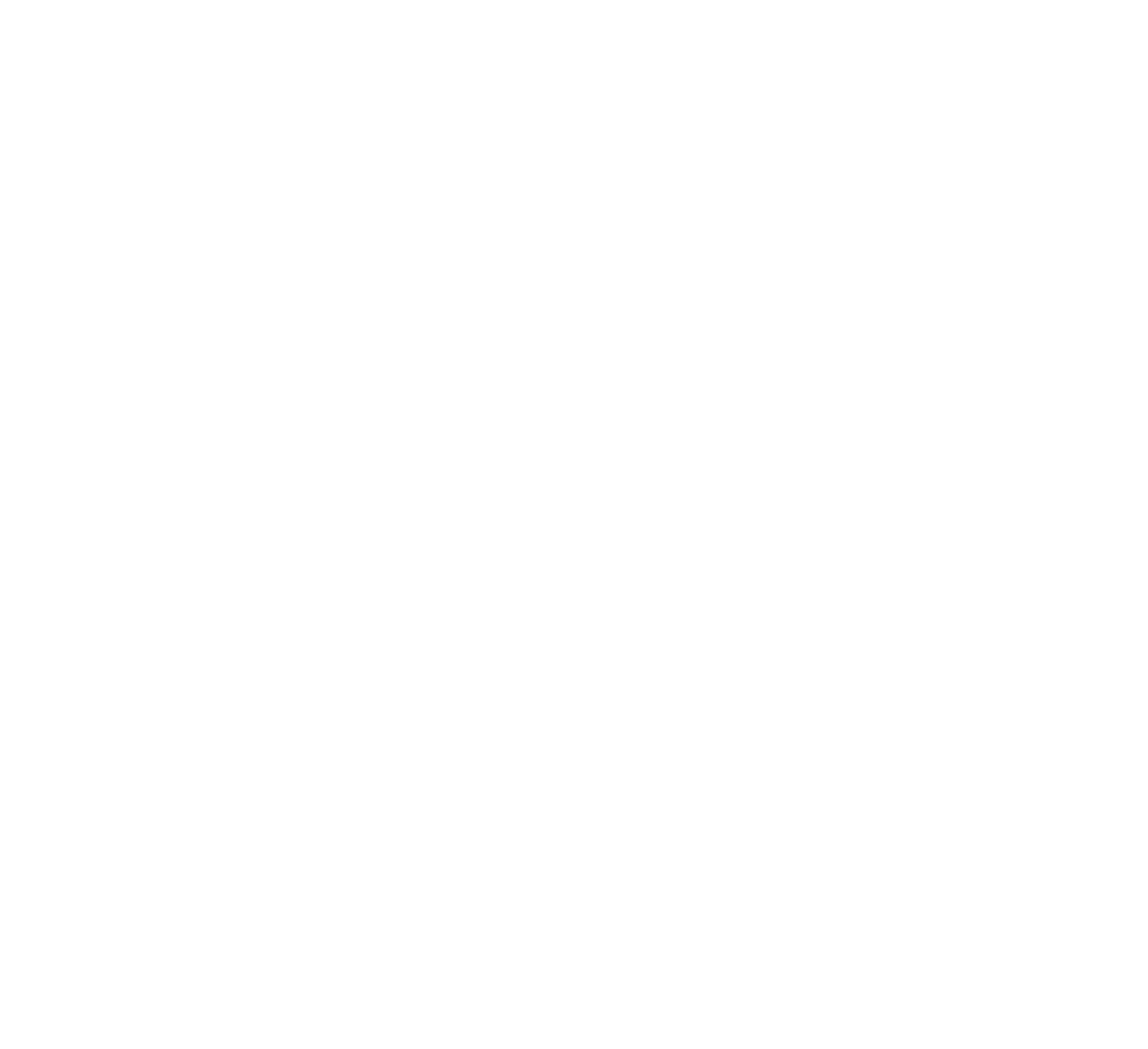 12
Characteristics
Elicit (Are there any points to improve, what would you like to achieve? Why is it so important right now?)
Examining pros and cons (what are you most worried about, how do you feel after ....?) (what are the benefits like, what do you find attractive about it?)
Eliciting optimism (imagine it has already succeeded; How did it succeed then?)
Have good intentions expressed (what could be adjustments, what other ways are there?)
Examining extremes (suppose nothing changes, what is the worst that could happen, and what are the best possible outcomes?)
Looking back or looking forward (have you looked at it differently in the past, how did you do it then, when would you care?)
Exploring goals and values (what do you find most important in life/work/relationships, what would you like to achieve through this?)
Reframing (you feel terrible that things turned out this way, but you had no choice, you have no experience, but this could be a first step to gaining experience)
Looking for positive exceptions (when did it work/not work once?)
ERASMUS+ DIGIGEN 
Project Ref. No. 2021-1-DE02-KA220-VET-000025335
40
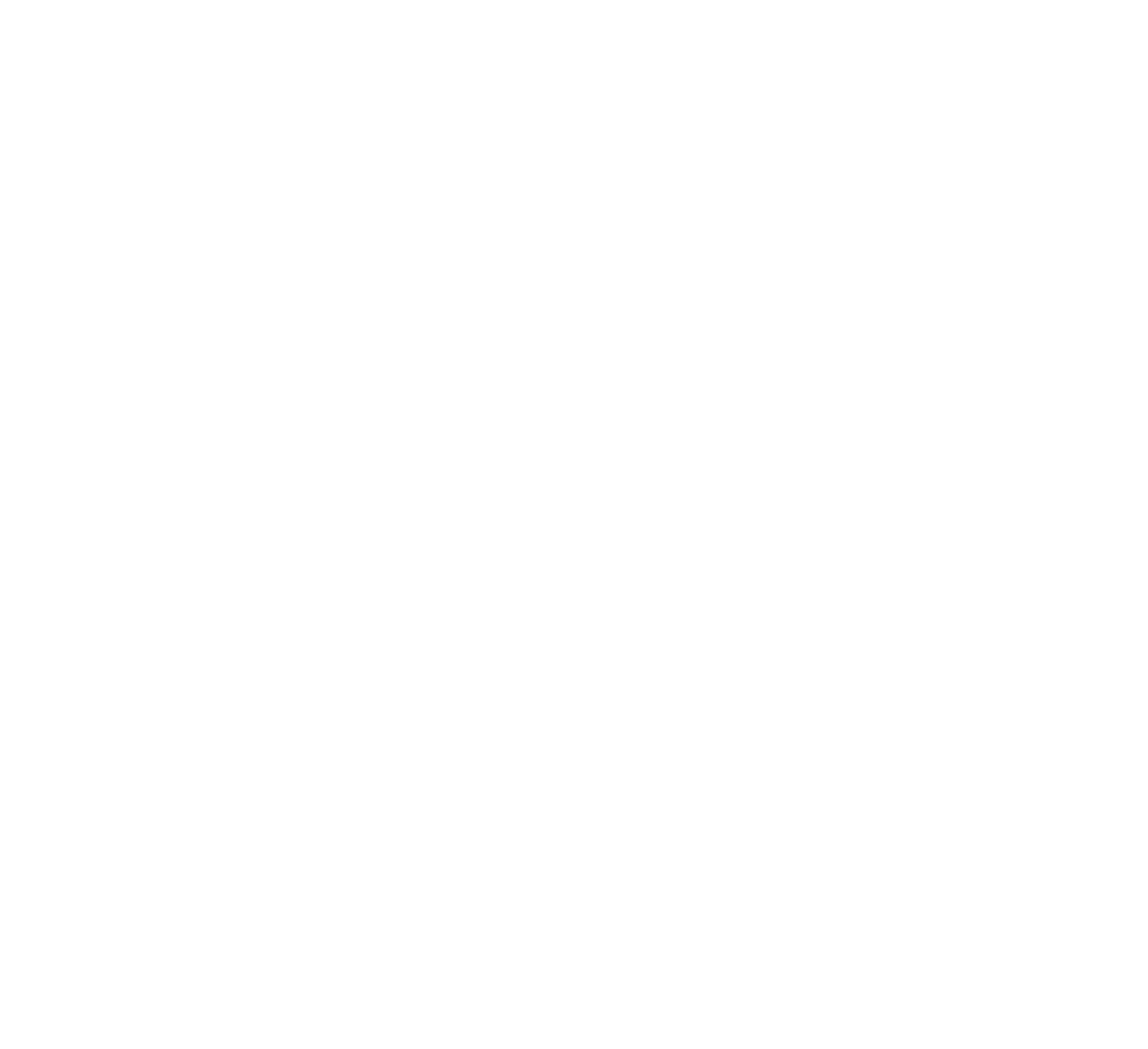 12
Alert on change language
I would like that (desire=D)
I could do that (ability=A)
I do have a good reason for it though (reason=R)
I should do that (necessity=N)
I'm going to do it (commitment=C)
I am willing to ...(activation= A)
I have already taken a step (taking steps=T)
41
ERASMUS+ DIGIGEN 
Project Ref. No. 2021-1-DE02-KA220-VET-000025335
41
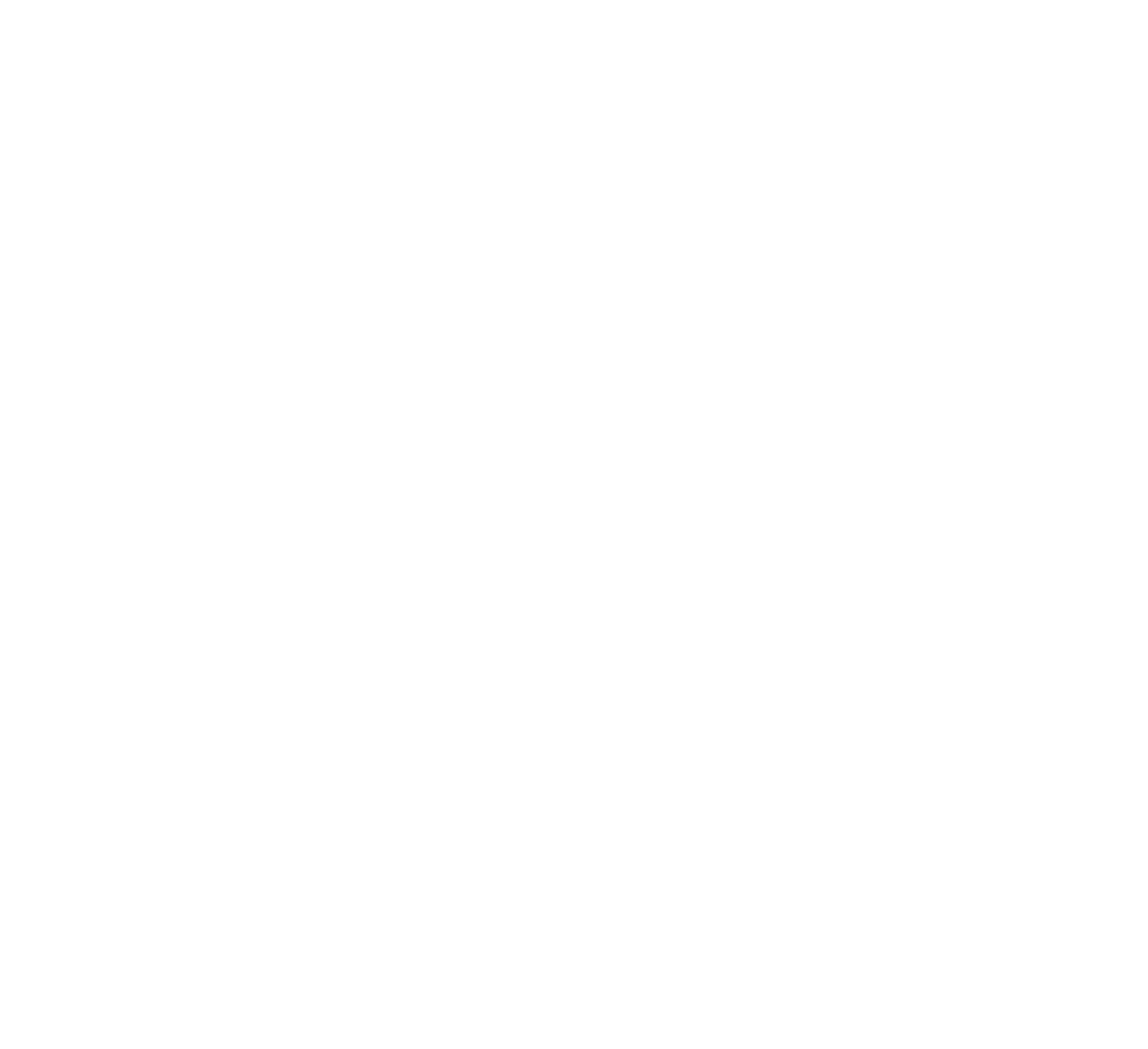 12
Strengthening change language
Give attention to ambivalence
Ears keen on change language
Respond using ORBS (open questions, reflect, confirm/compliment, summarise)
Then plan (SMART) actions (Specific, measurable, acceptable, realistic, time)
ERASMUS+ DIGIGEN 
Project Ref. No. 2021-1-DE02-KA220-VET-000025335
42
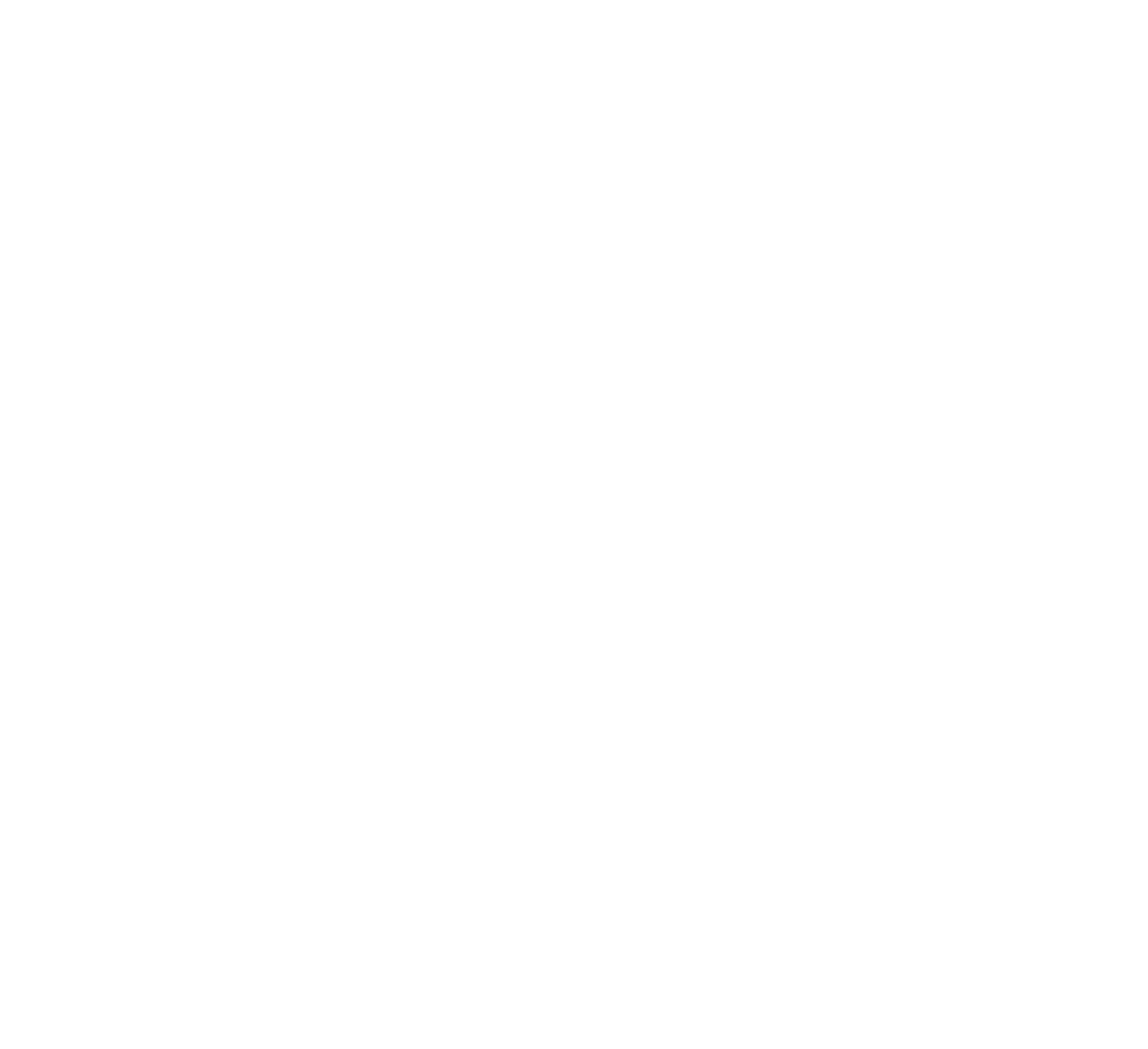 12
Learning objective: “I want to learn to step out of my comfort zone more”
EXAMPLE 
Event: Consideration of whether to give a presentation on my project
Thoughts (Not-helpful): 
What will they think of me when I do/don't do it?  
I don't dare because I am not a good speaker. I am often too brief and finish too quickly.
If I offer it, I am sure someone else will know more about it.
They are going to ask me questions I don't know the answer to. 
Feelings: dispirited, sad, no energy and motivation
Behaviour: I avoid the things I’m afraid of in my job
Consequence: no presentation/ calling in sick/ feeling bad about profiling internship
ERASMUS+ DIGIGEN 
Project Ref. No. 2021-1-DE02-KA220-VET-000025335
43
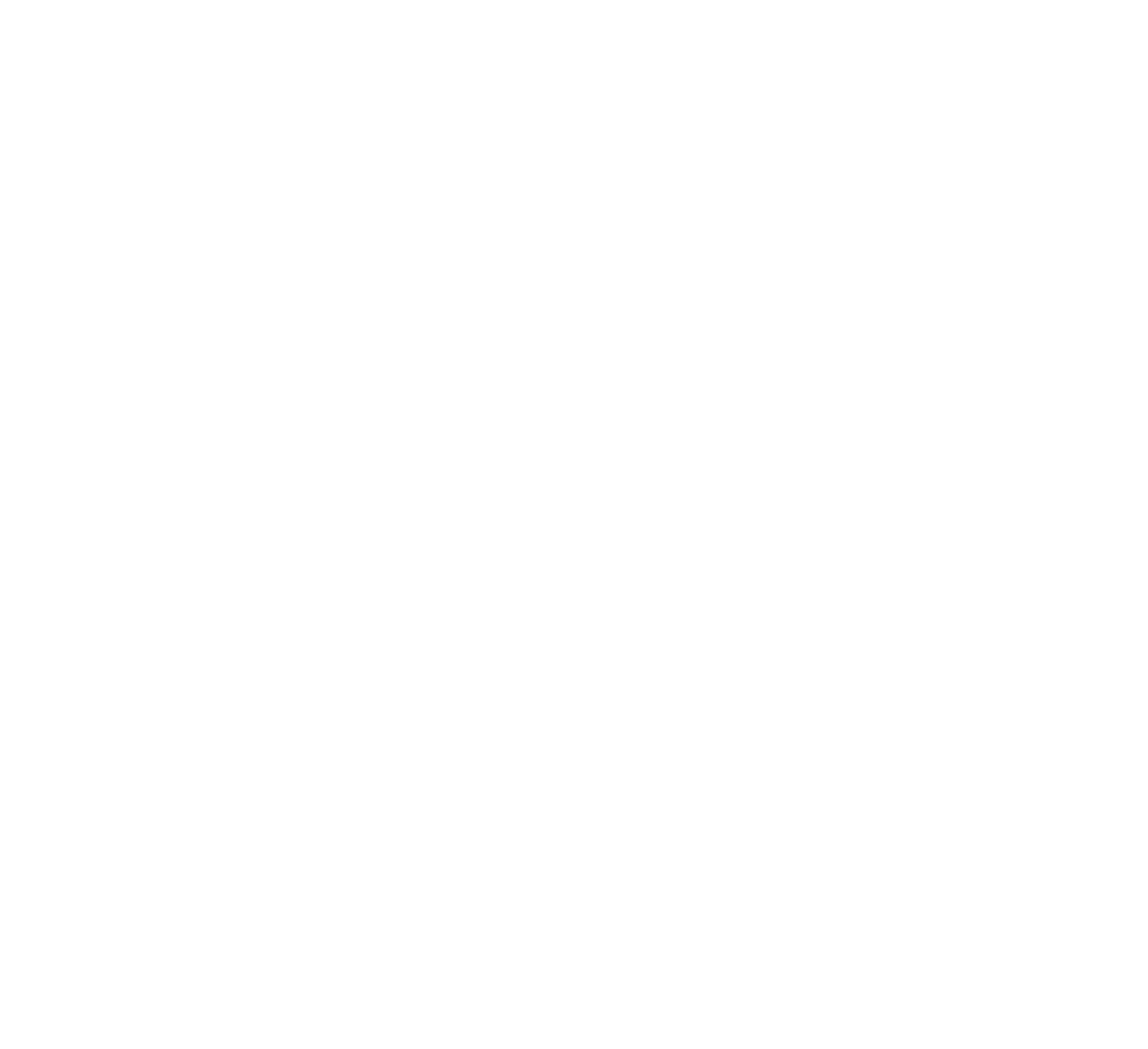 12
Learning objective: “I want to learn to step out of my comfort zone more”
EXAMPLE 
Event: consideration of whether to give a presentation on my project
Thoughts (Helpful)
I can then show that I thought of something myself, even though I find it scary to do
I can also suggest preparing it together with my practice supervisor and possibly doing part of it together
If I take control, I can also shape it more the way I want to
... 
Feelings: drive to figure something out/ preparation to tackle content
Behaviour: making contact/ getting creative/ searching etc.
Consequence: the first step
ERASMUS+ DIGIGEN 
Project Ref. No. 2021-1-DE02-KA220-VET-000025335
44
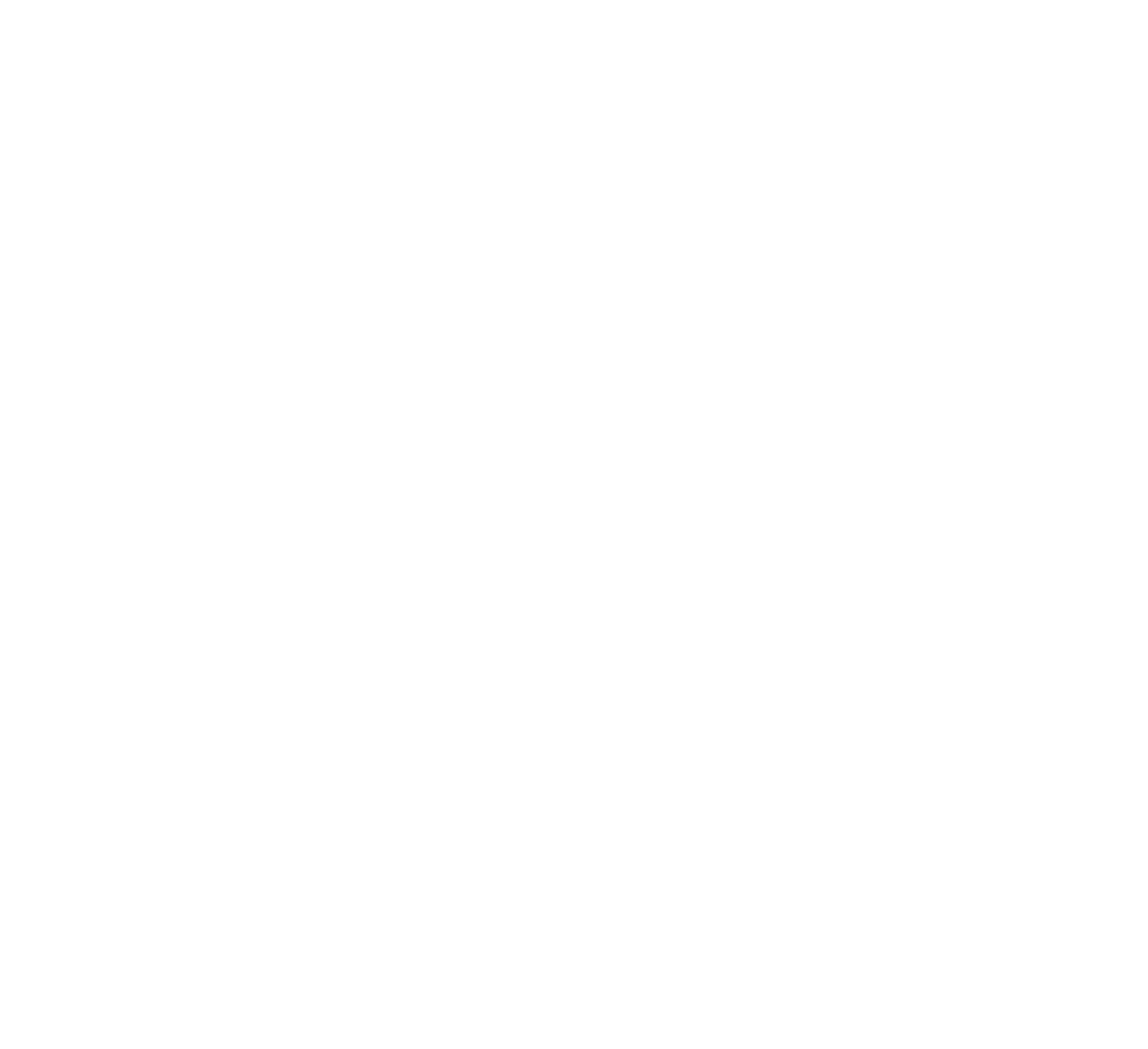 12
Types of questions
REFLECTIVE QUESTIONS/INSIGHTFUL QUESTIONS
focused on awareness of own share regarding the current situation
Behaviour
Skills and beliefs (What do I do myself? What do I want myself? What do I think myself that makes it work/not work?) 
Understanding own scenarios regarding the future situation
Insight into action possibilities

ACTION-ORIENTED QUESTIONS
Small concrete steps
Asking for help and preparing for action
Doing!!!
Reflecting on learning effects so that next time there is a follow-up
ERASMUS+ DIGIGEN 
Project Ref. No. 2021-1-DE02-KA220-VET-000025335
45